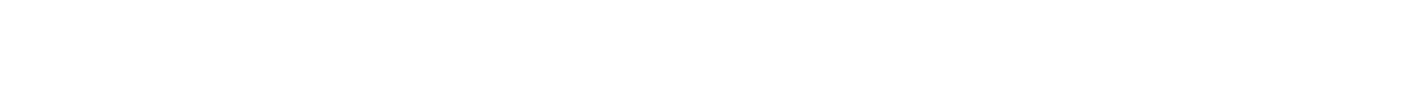 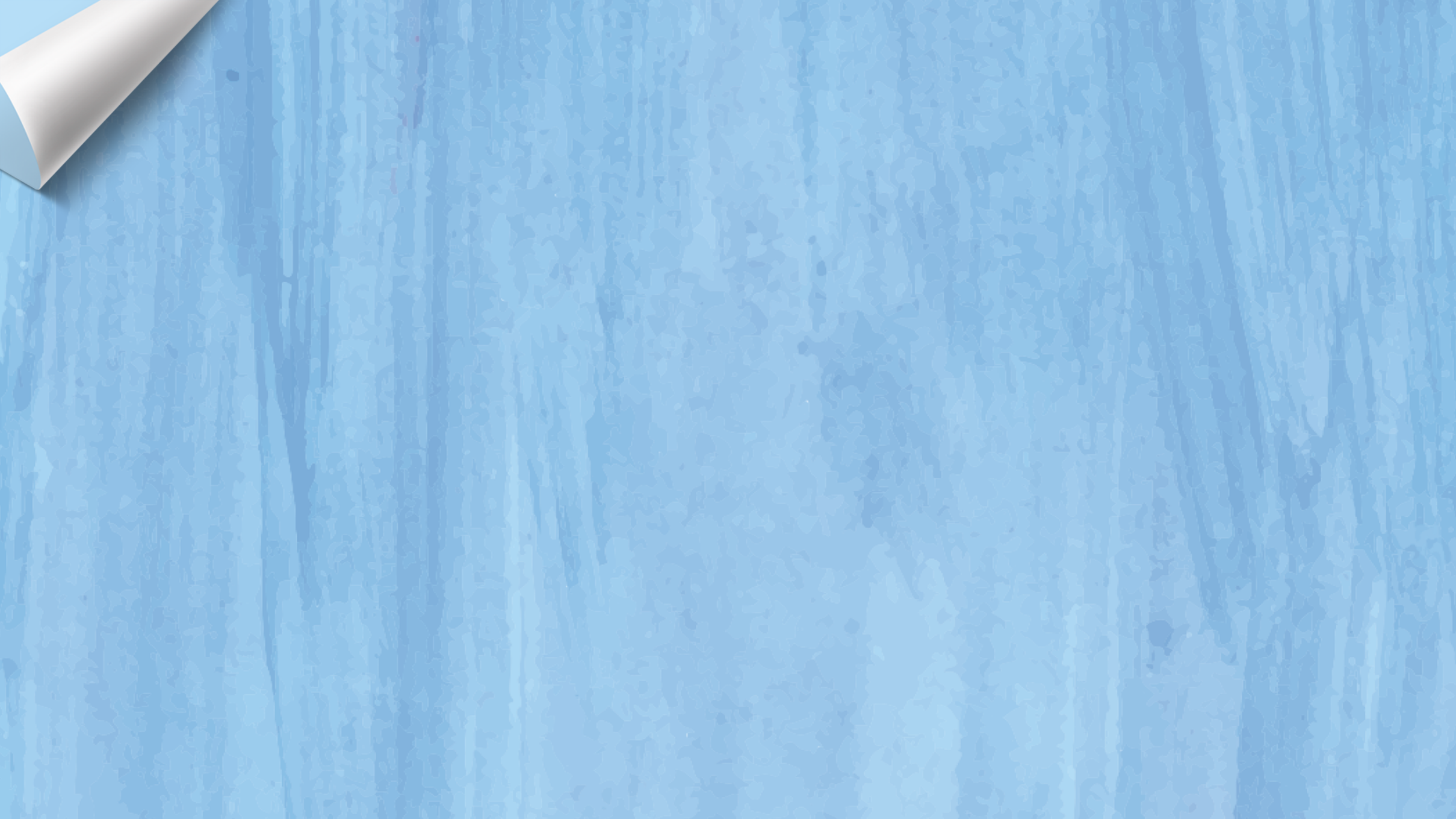 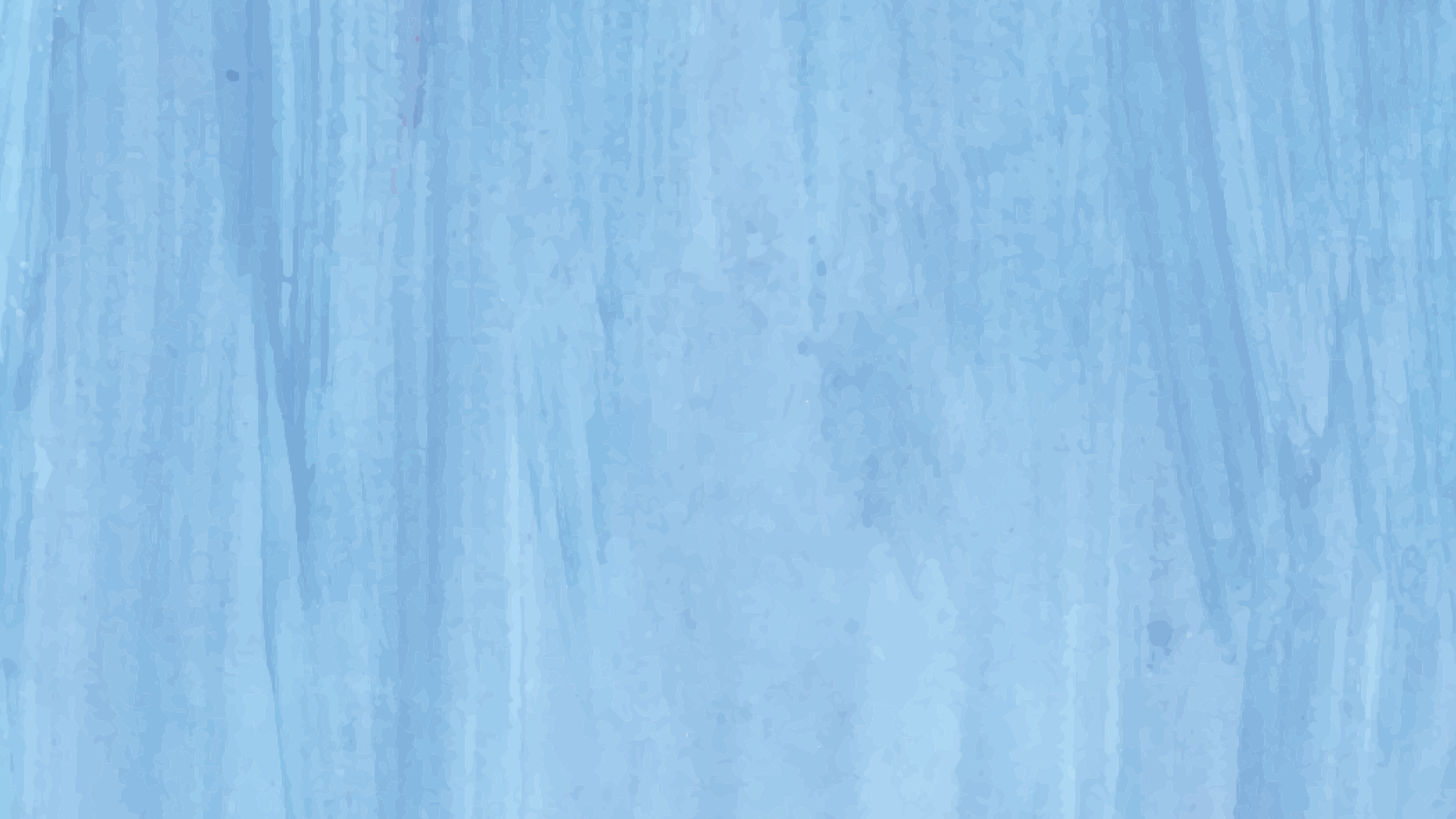 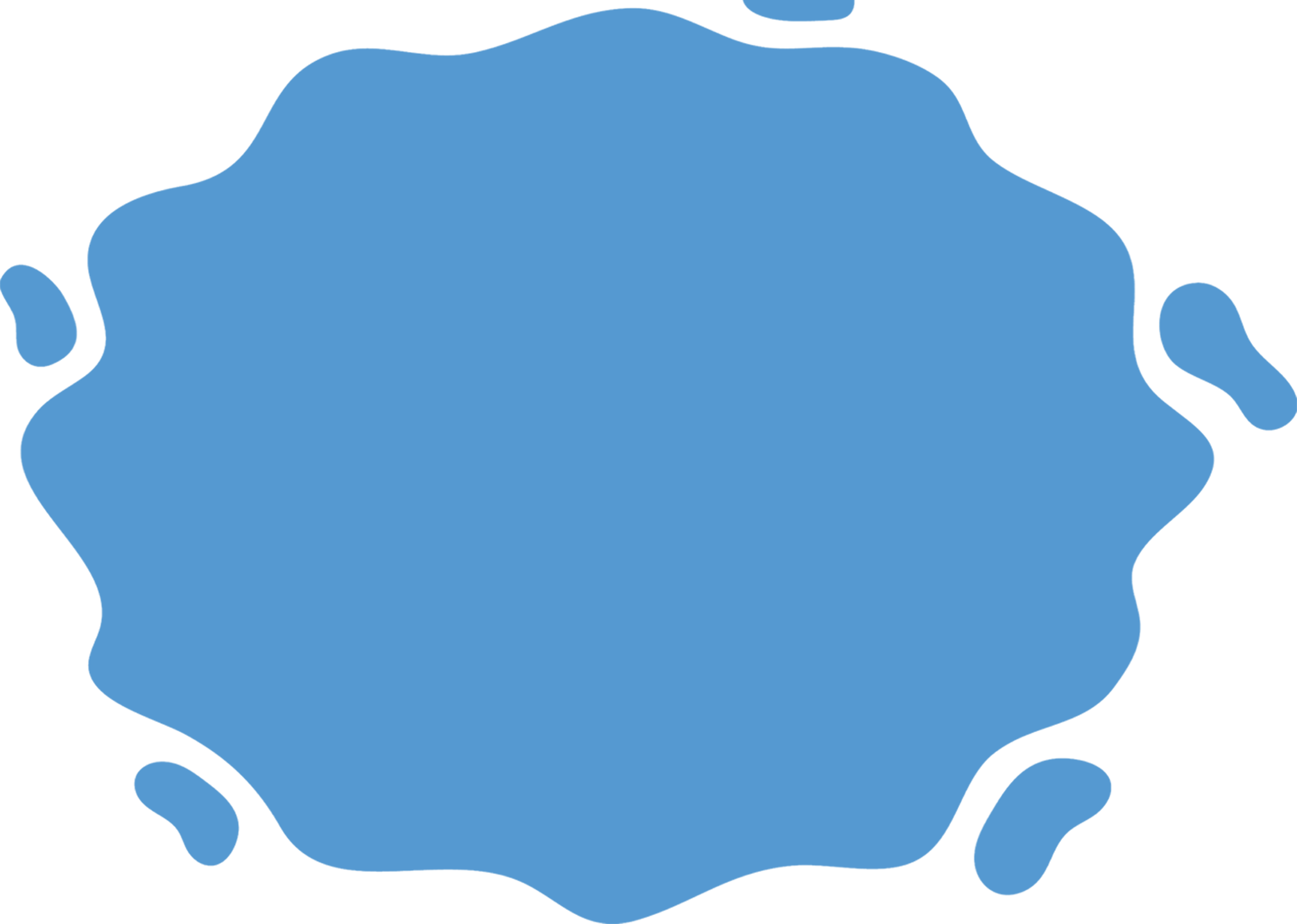 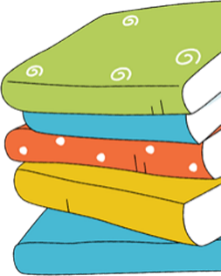 GAME 
BÓNG BAY
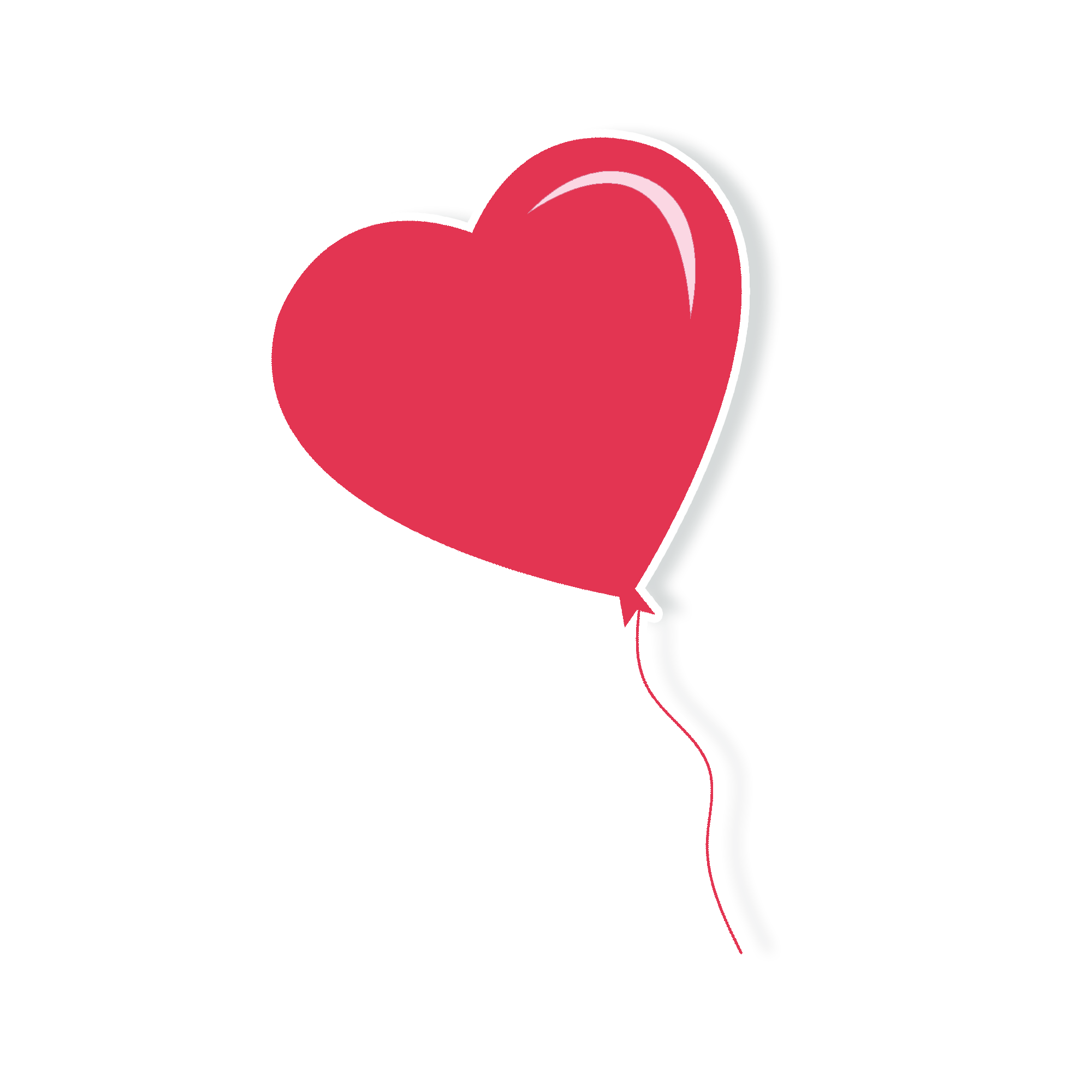 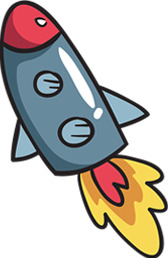 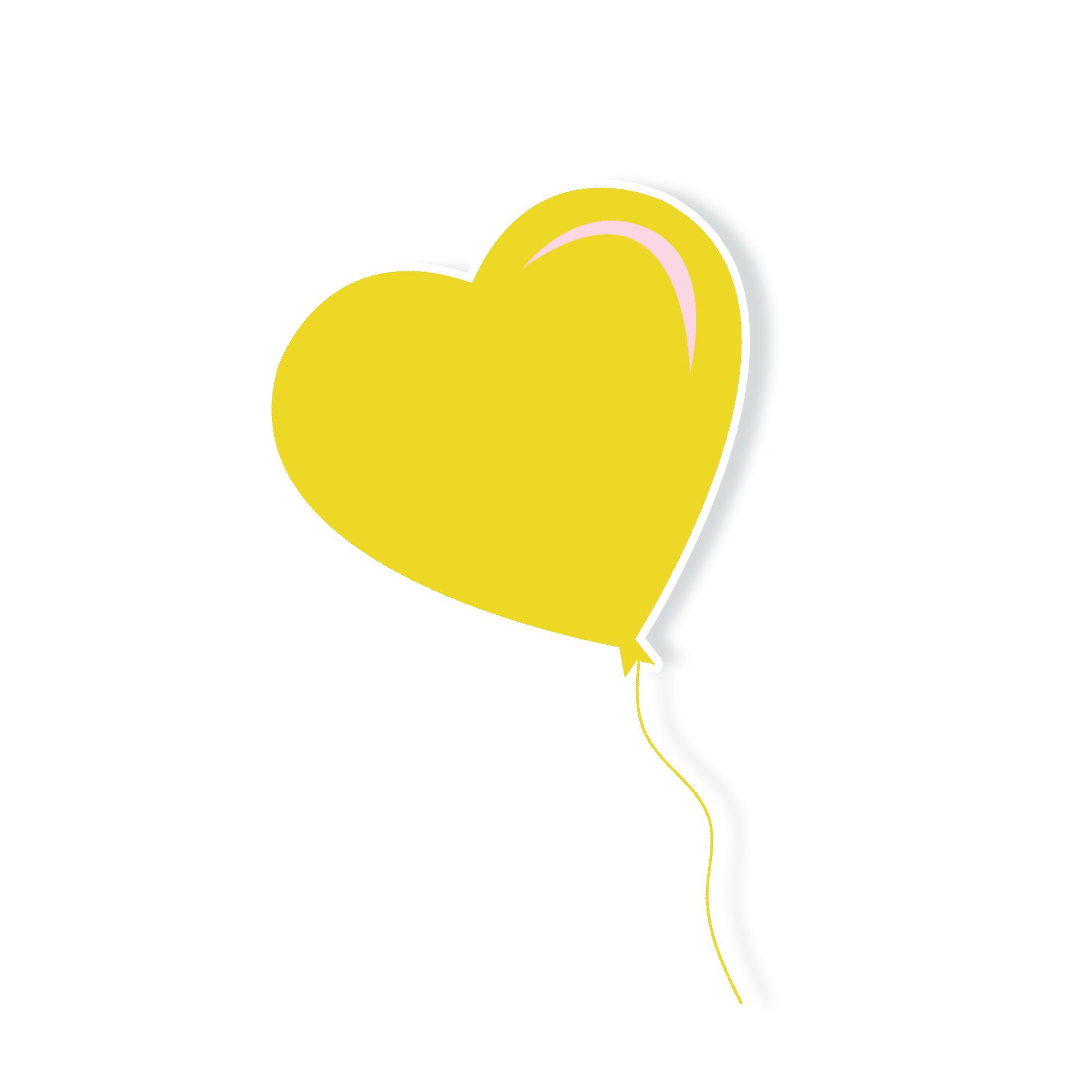 PLAY
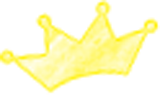 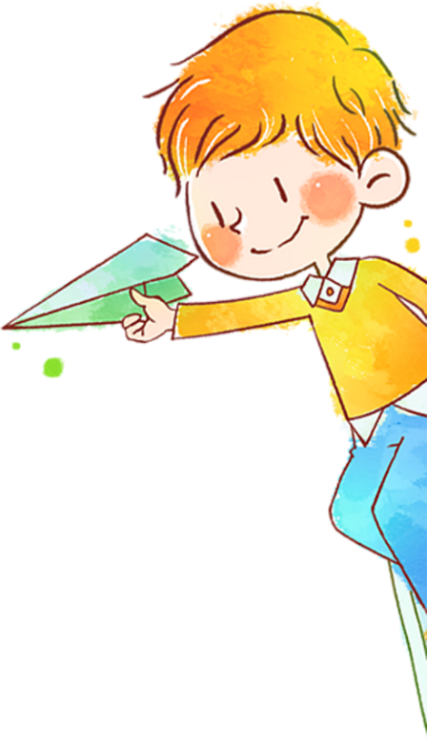 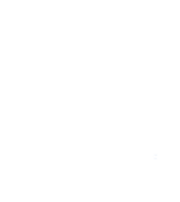 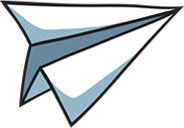 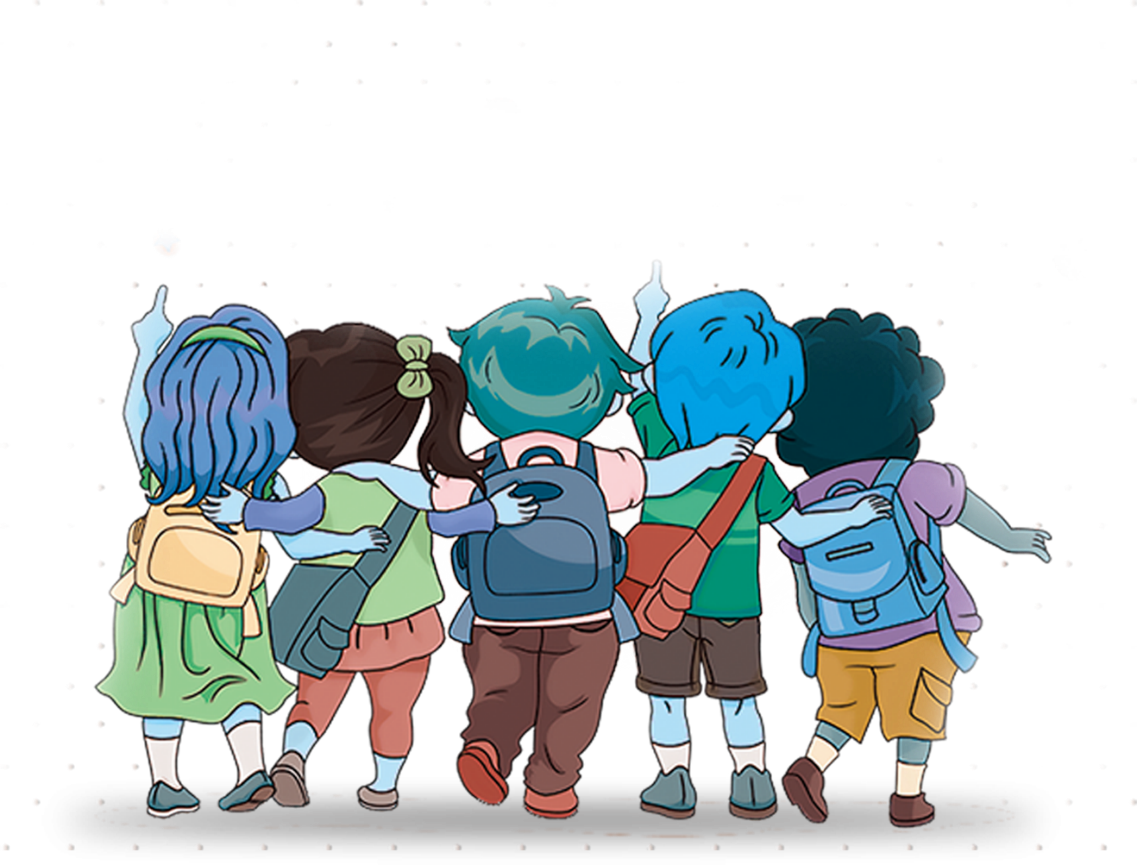 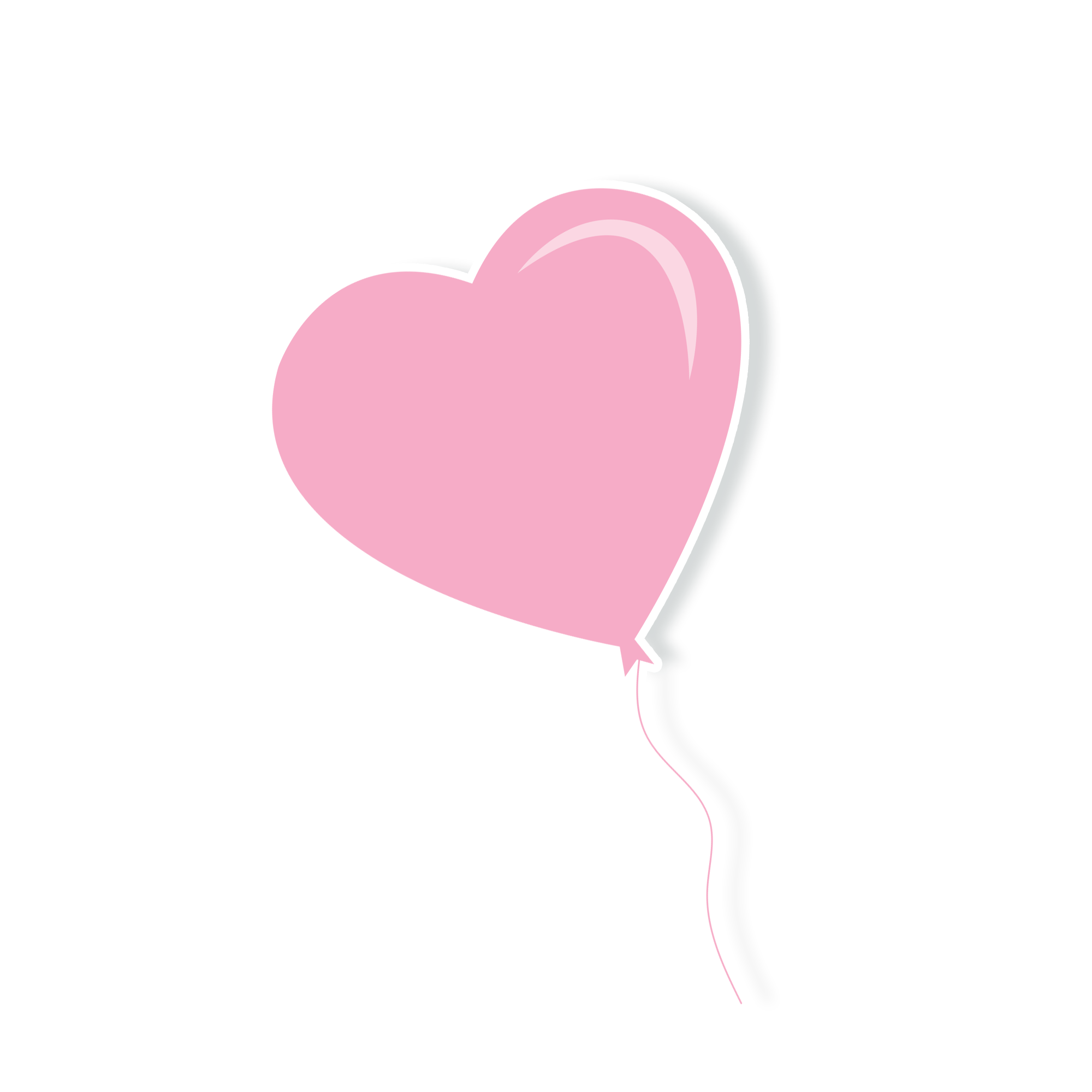 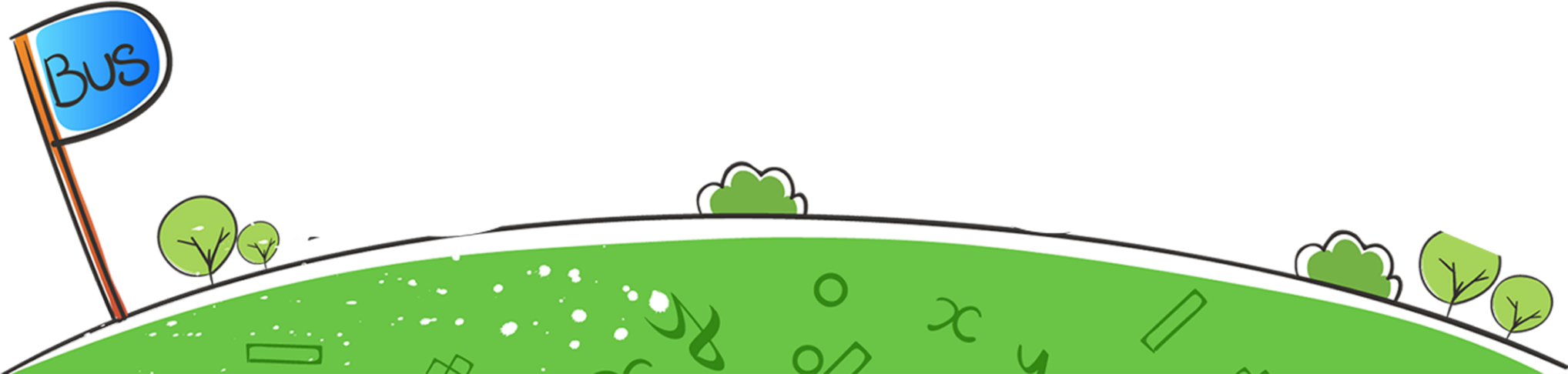 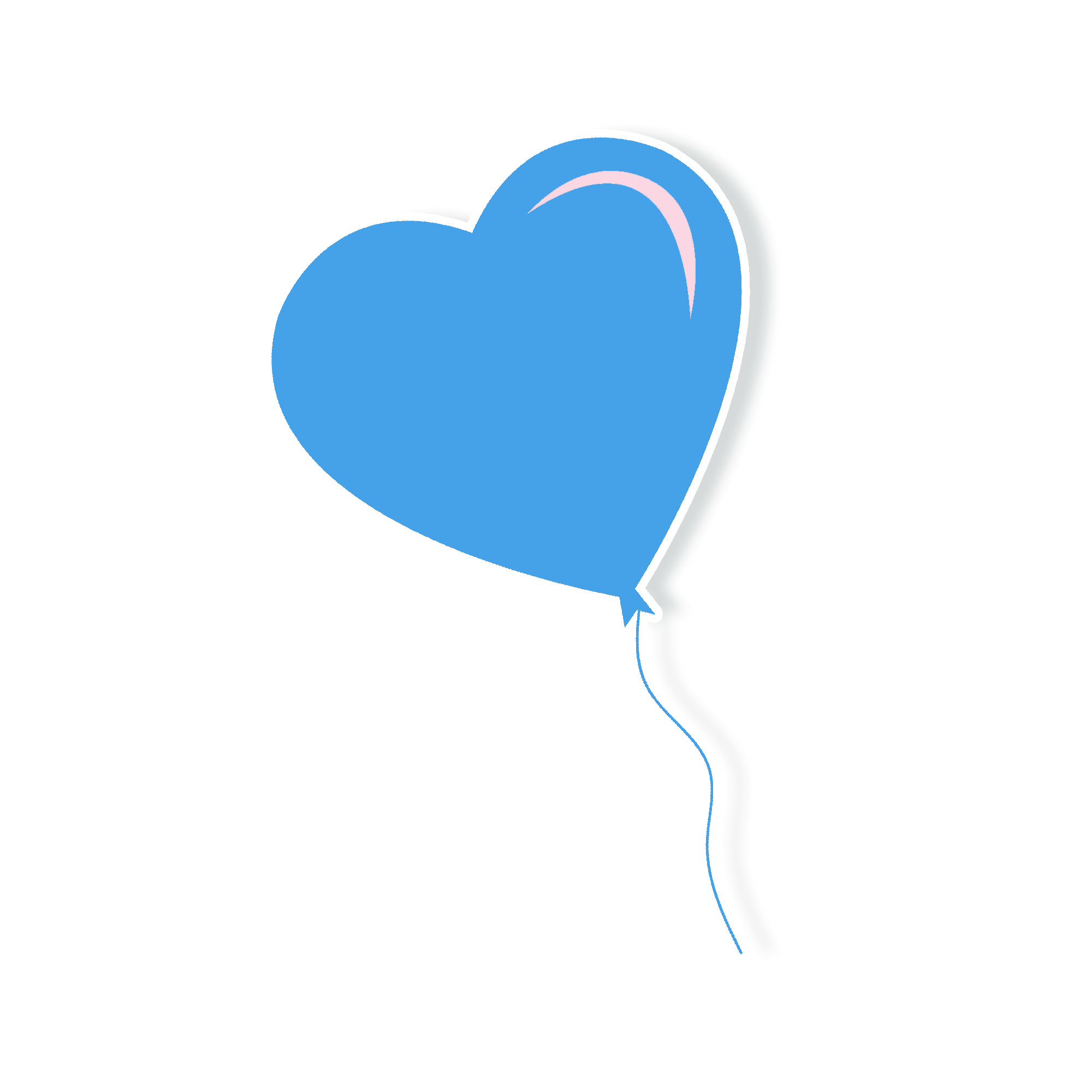 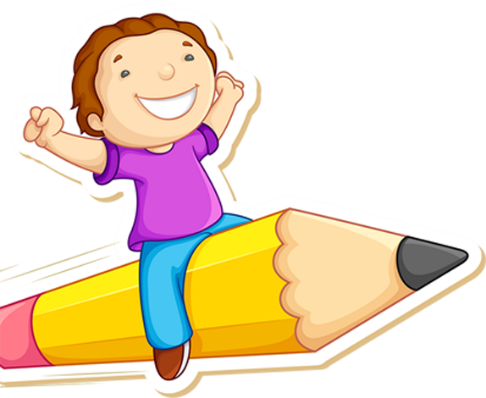 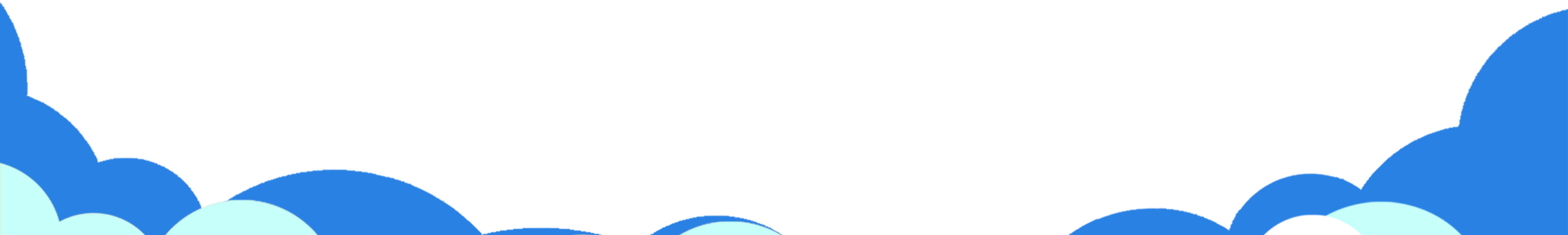 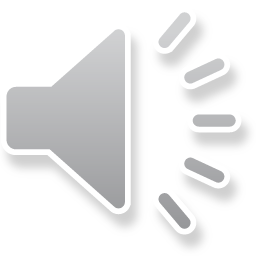 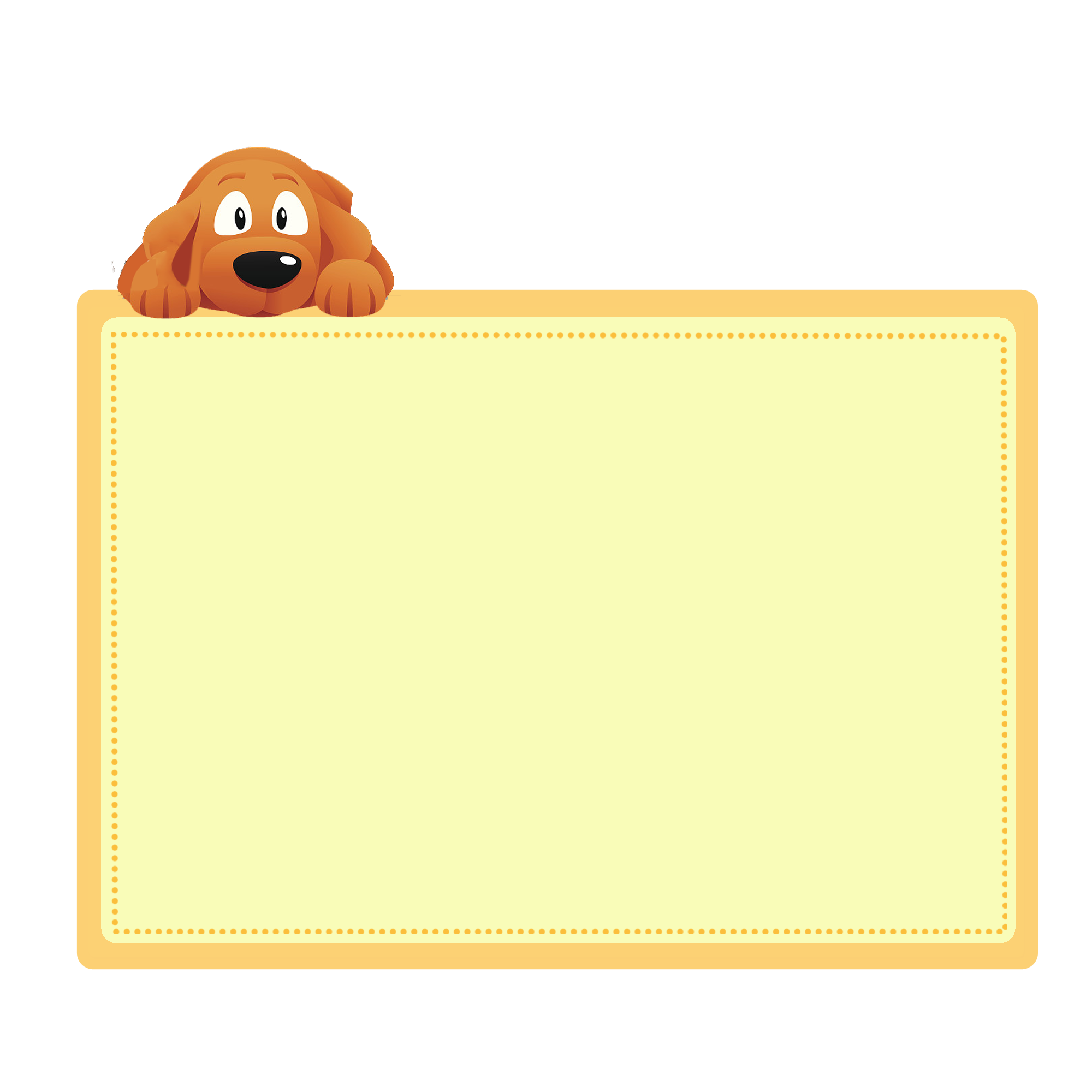 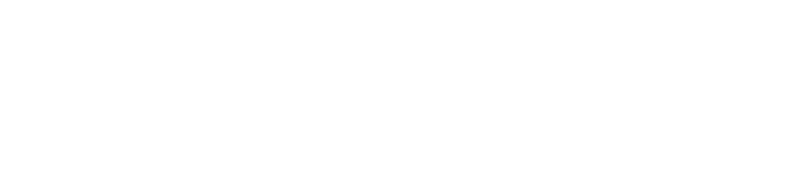 GAME 
BÓNG BAY
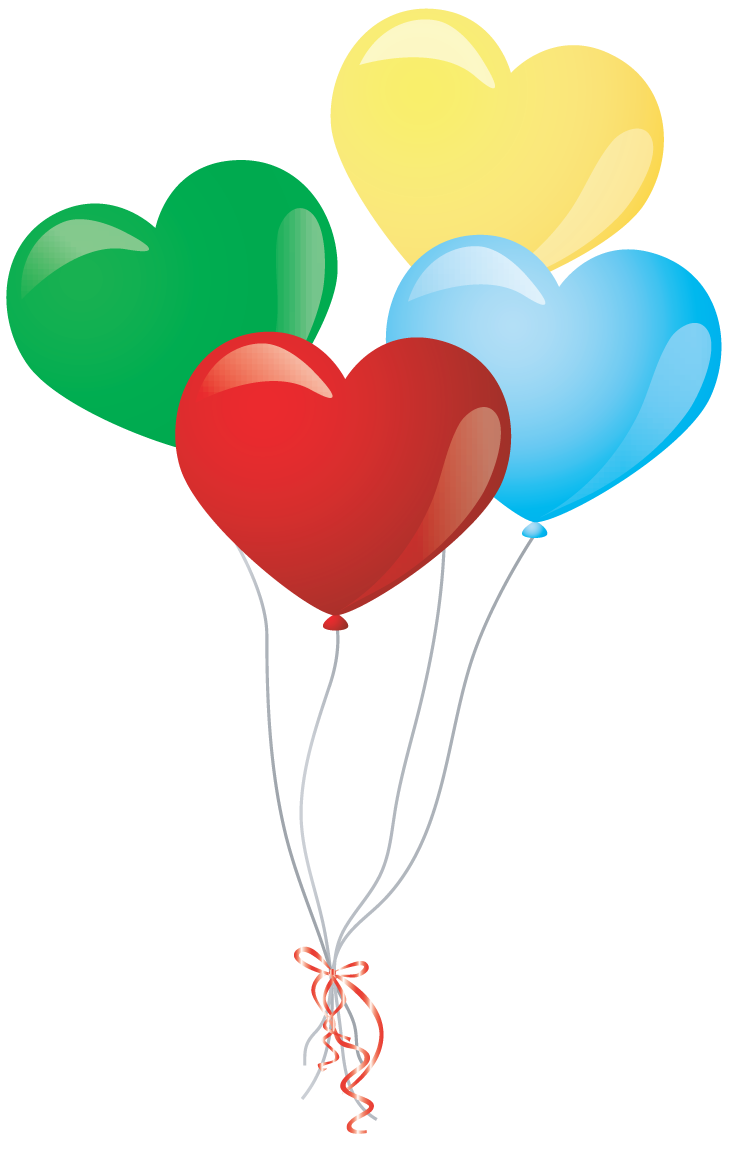 Câu 1: Gà có mấy chân?
A. 2
B. 3
D. 5
C. 4
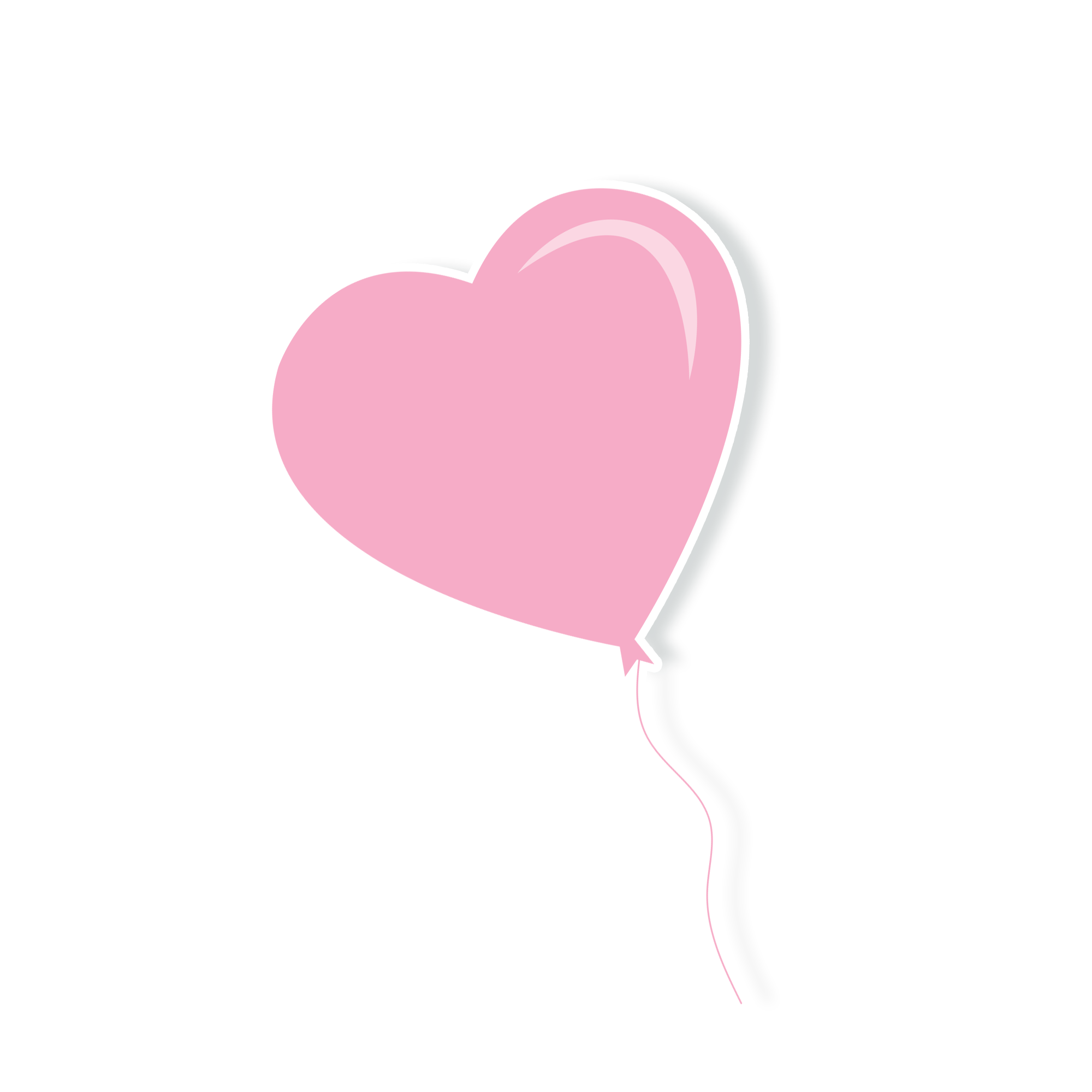 D
HẾT GIỜ
1
2
3
4
5
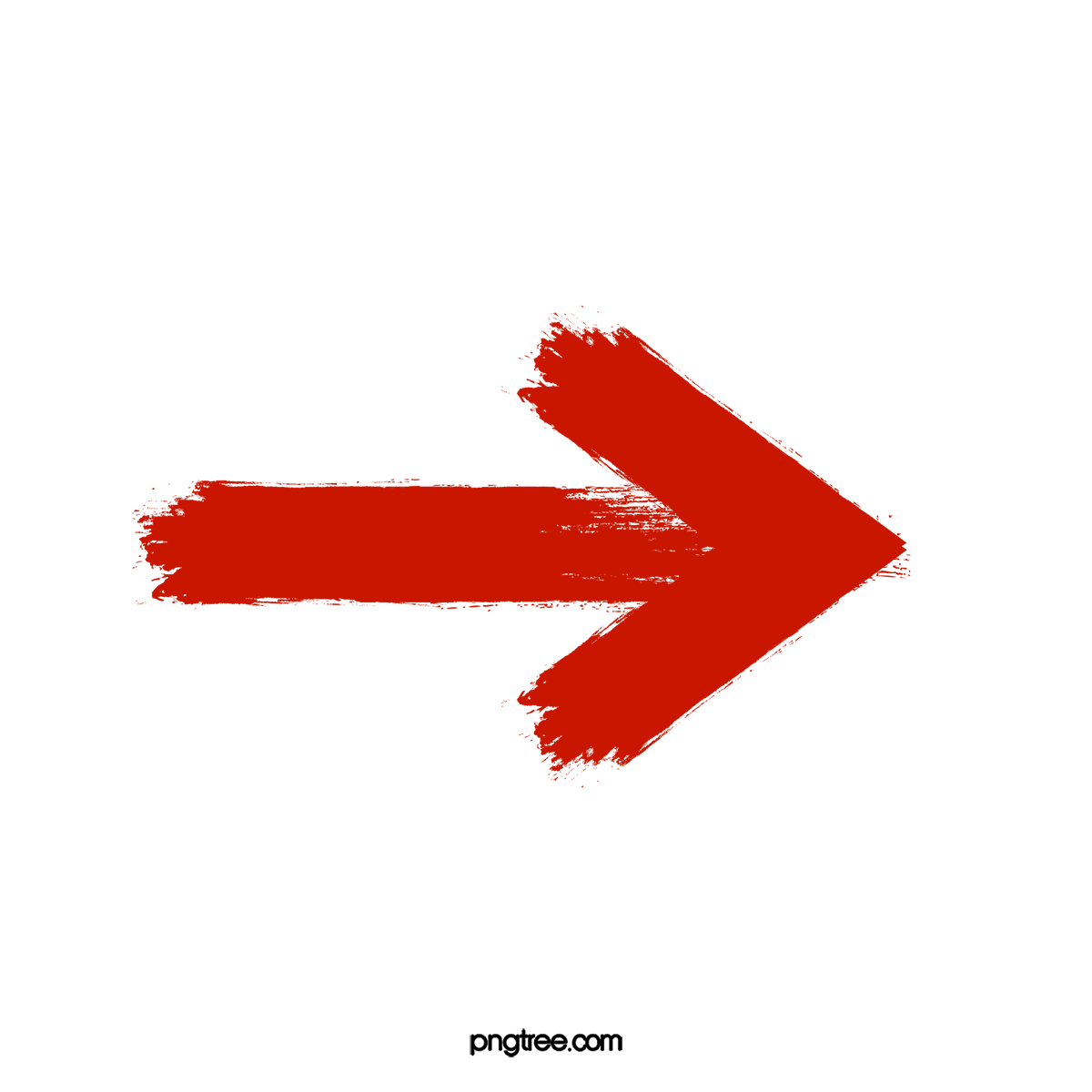 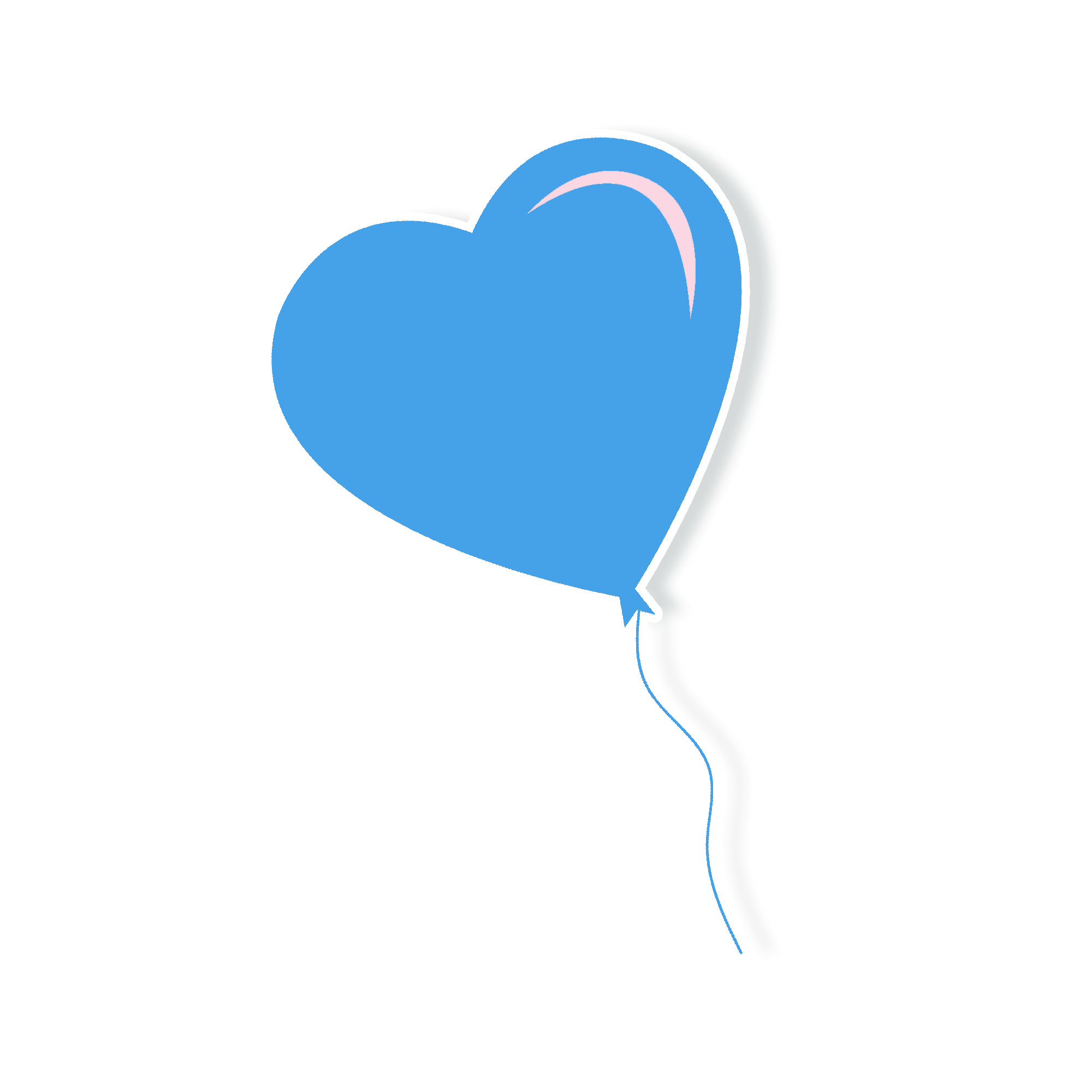 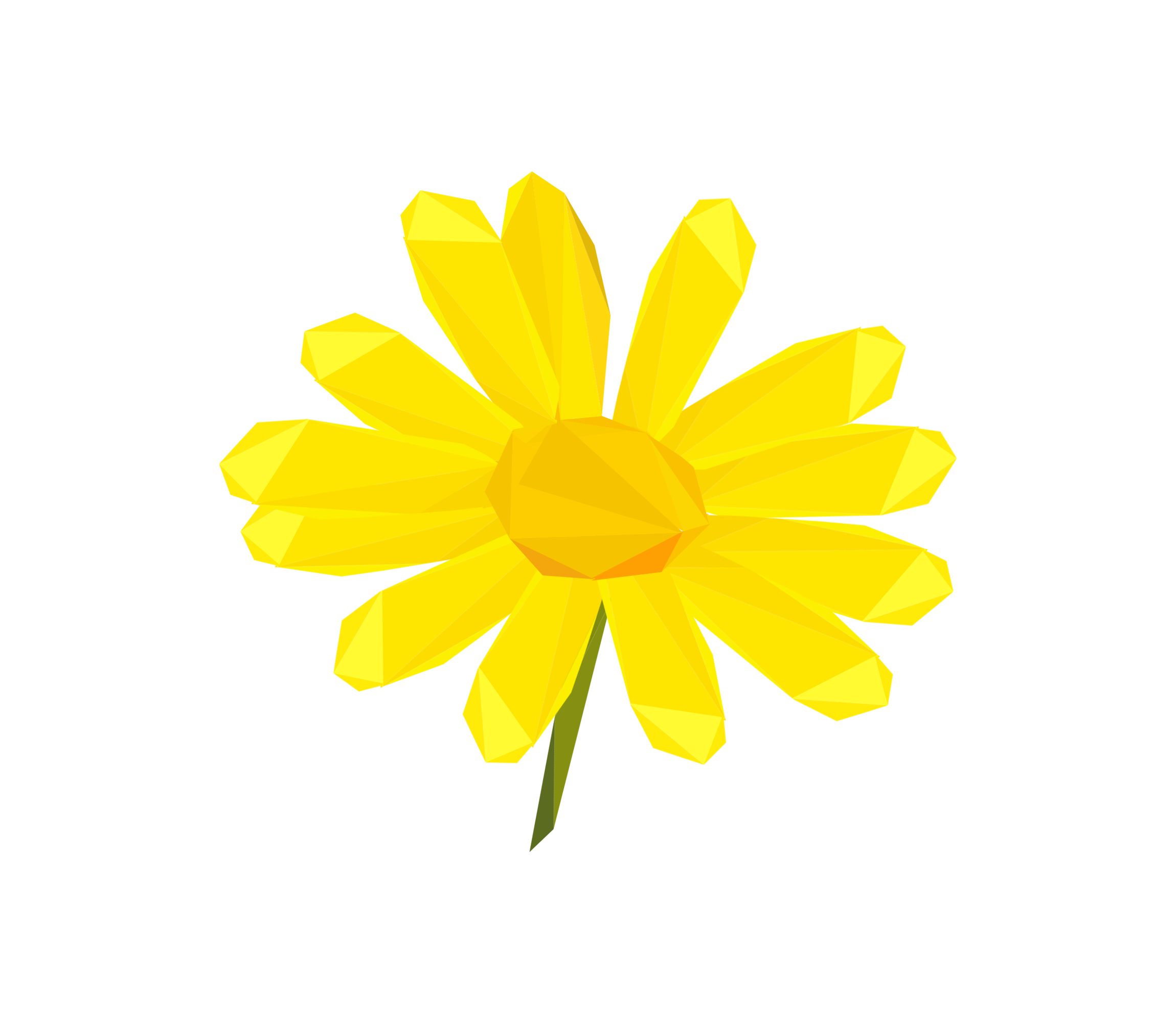 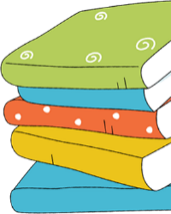 B
Start
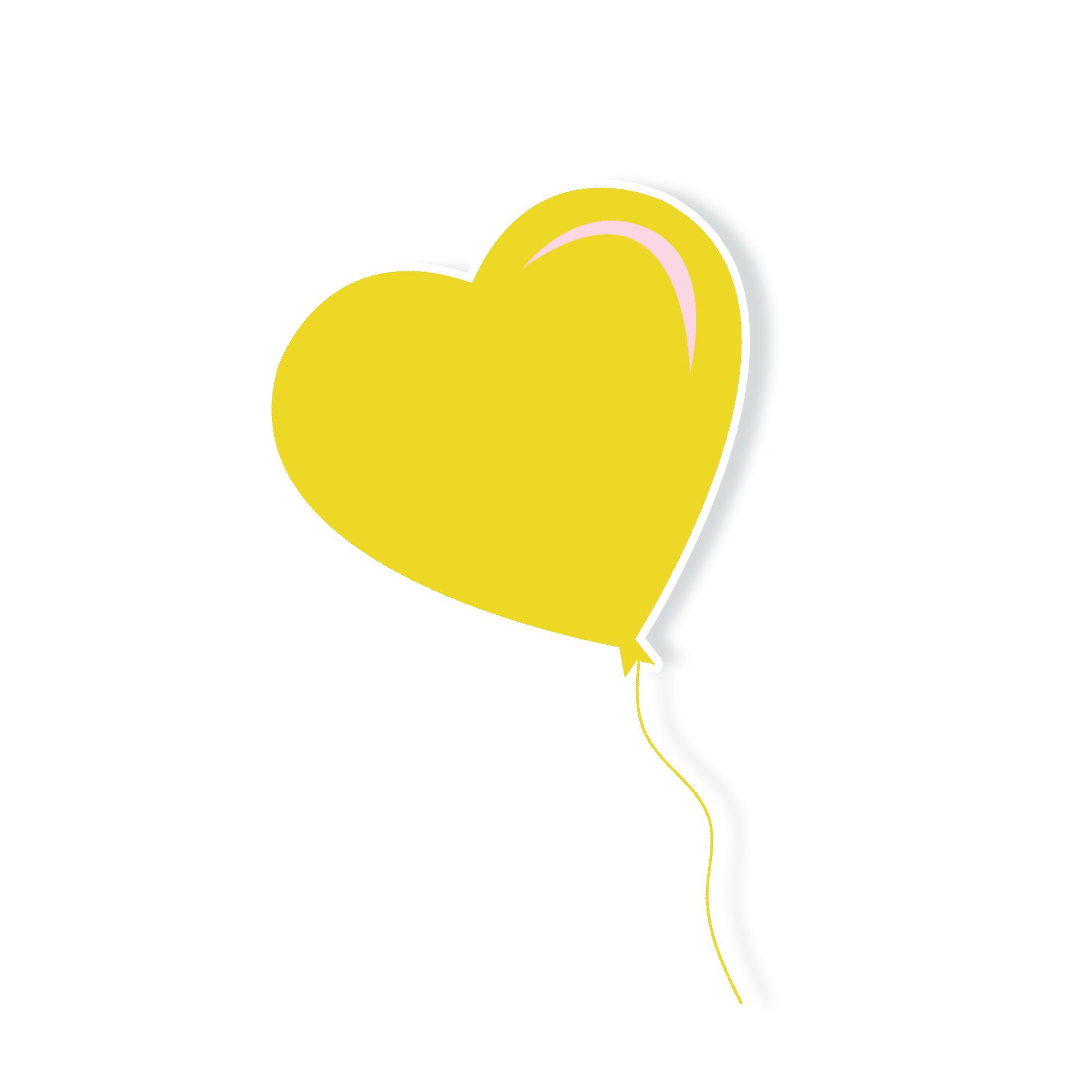 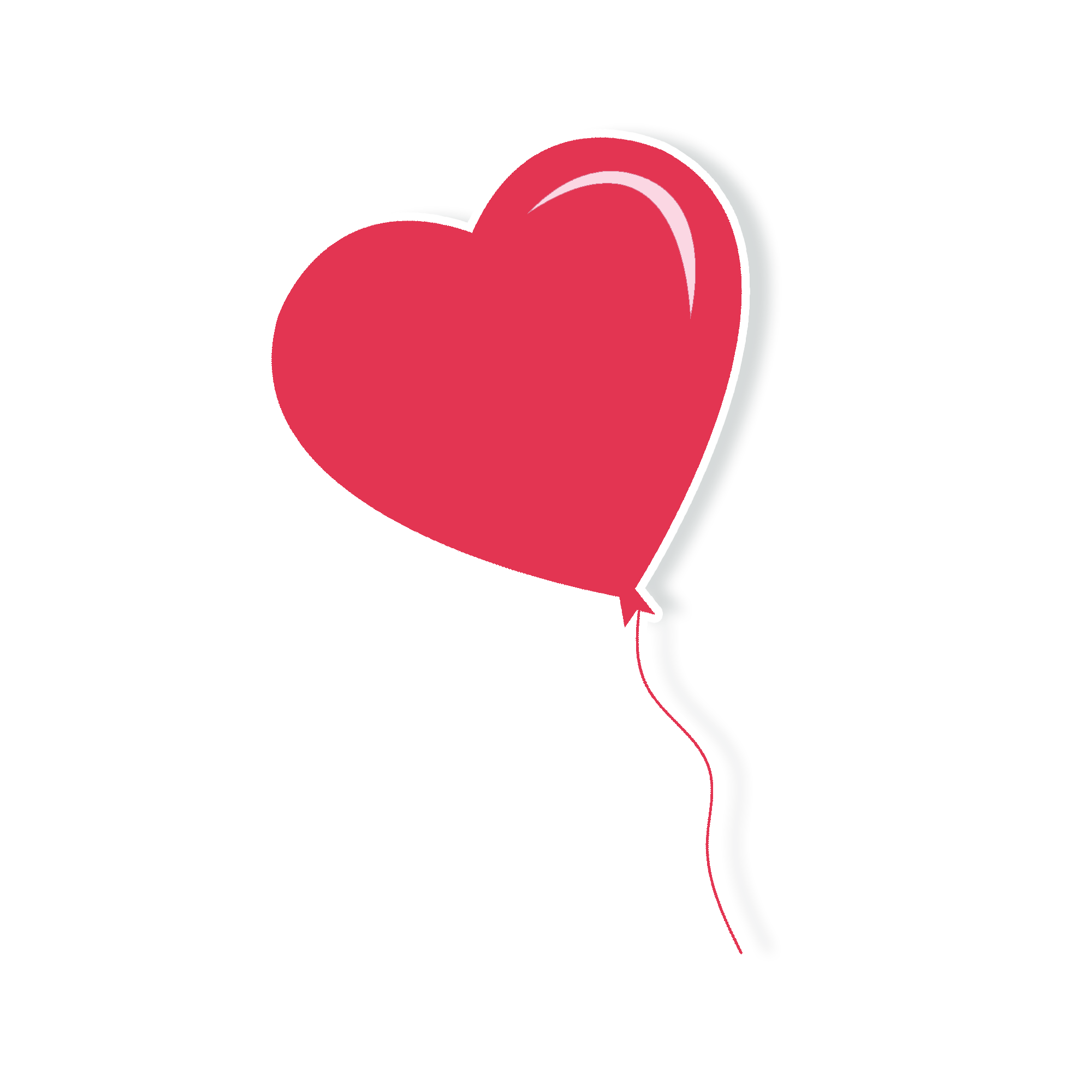 C
A
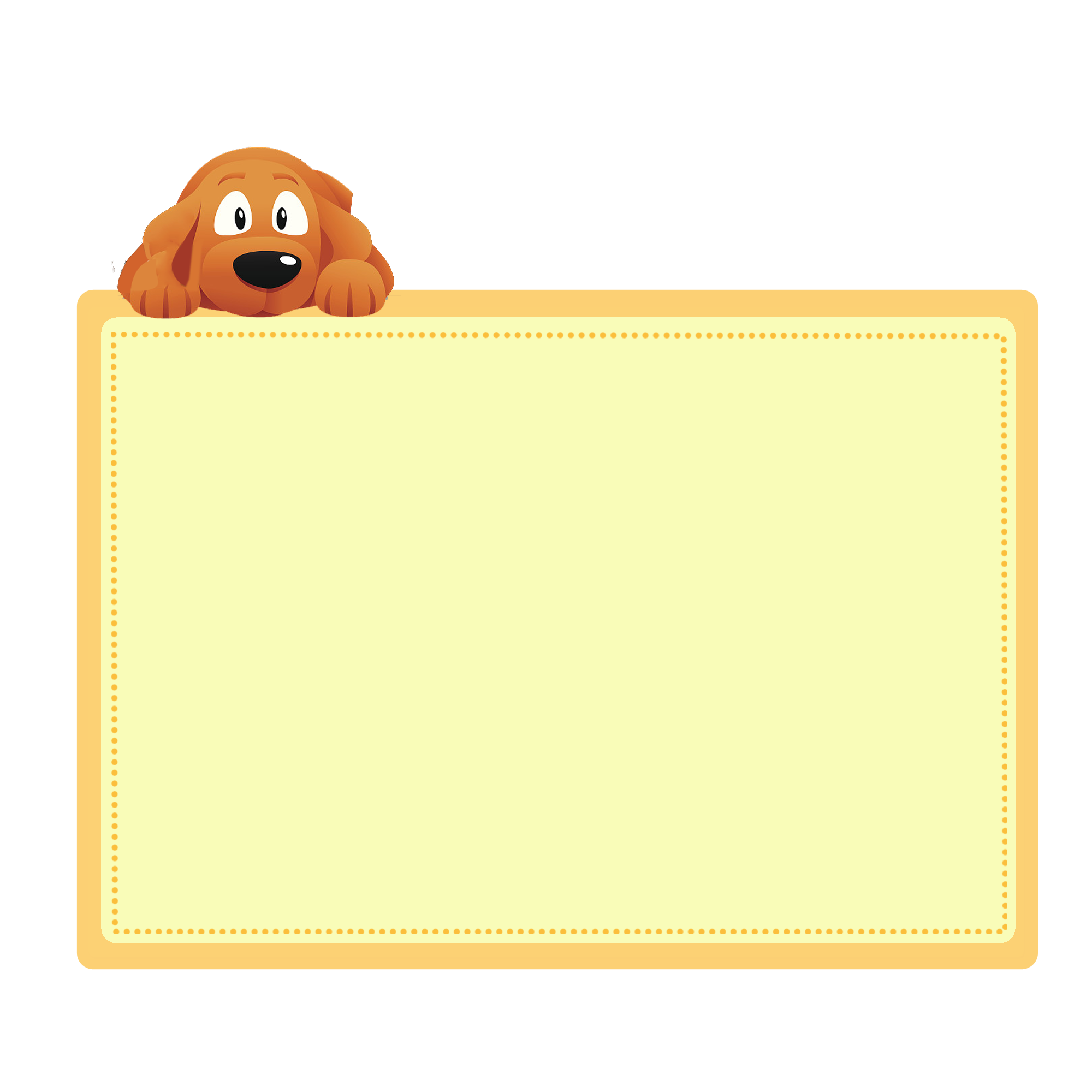 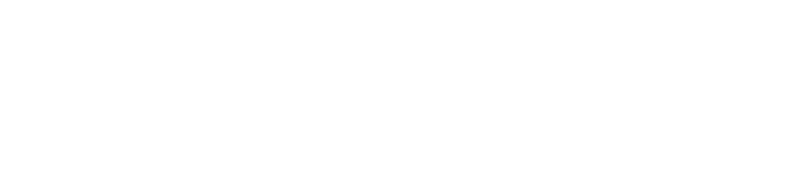 GAME 
BÓNG BAY
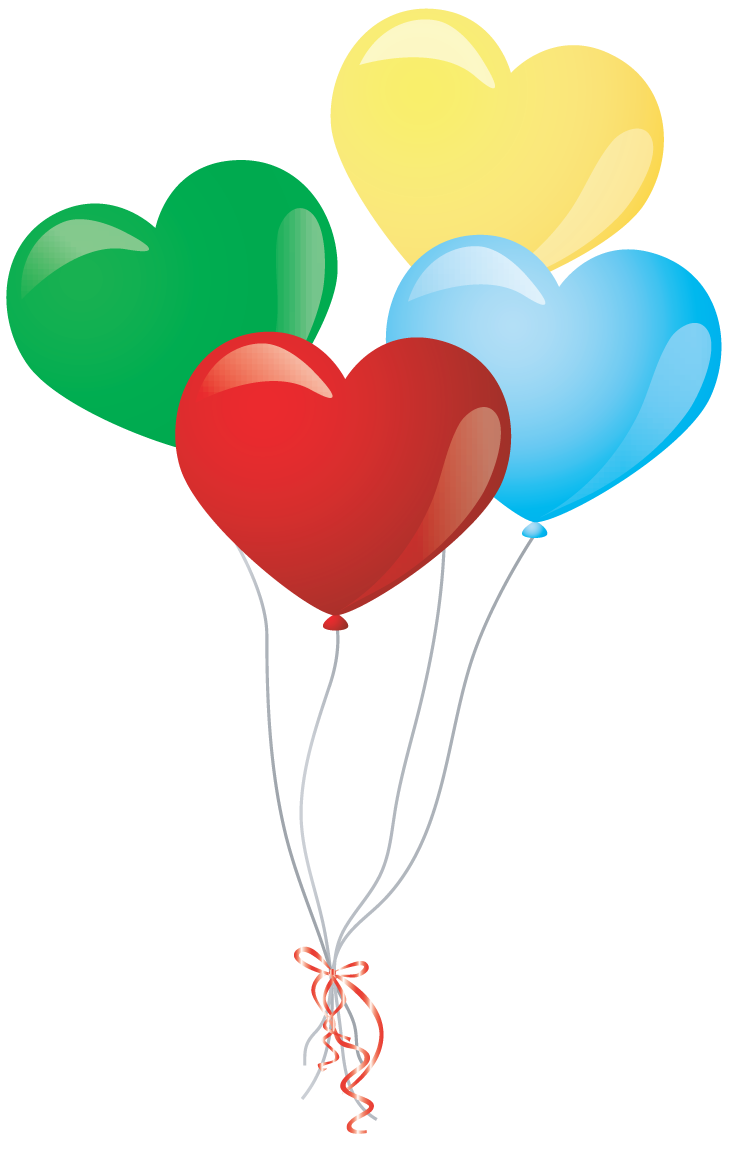 Câu 2: 1+2 = ?
B. 3
A. 2
D. 5
C. 4
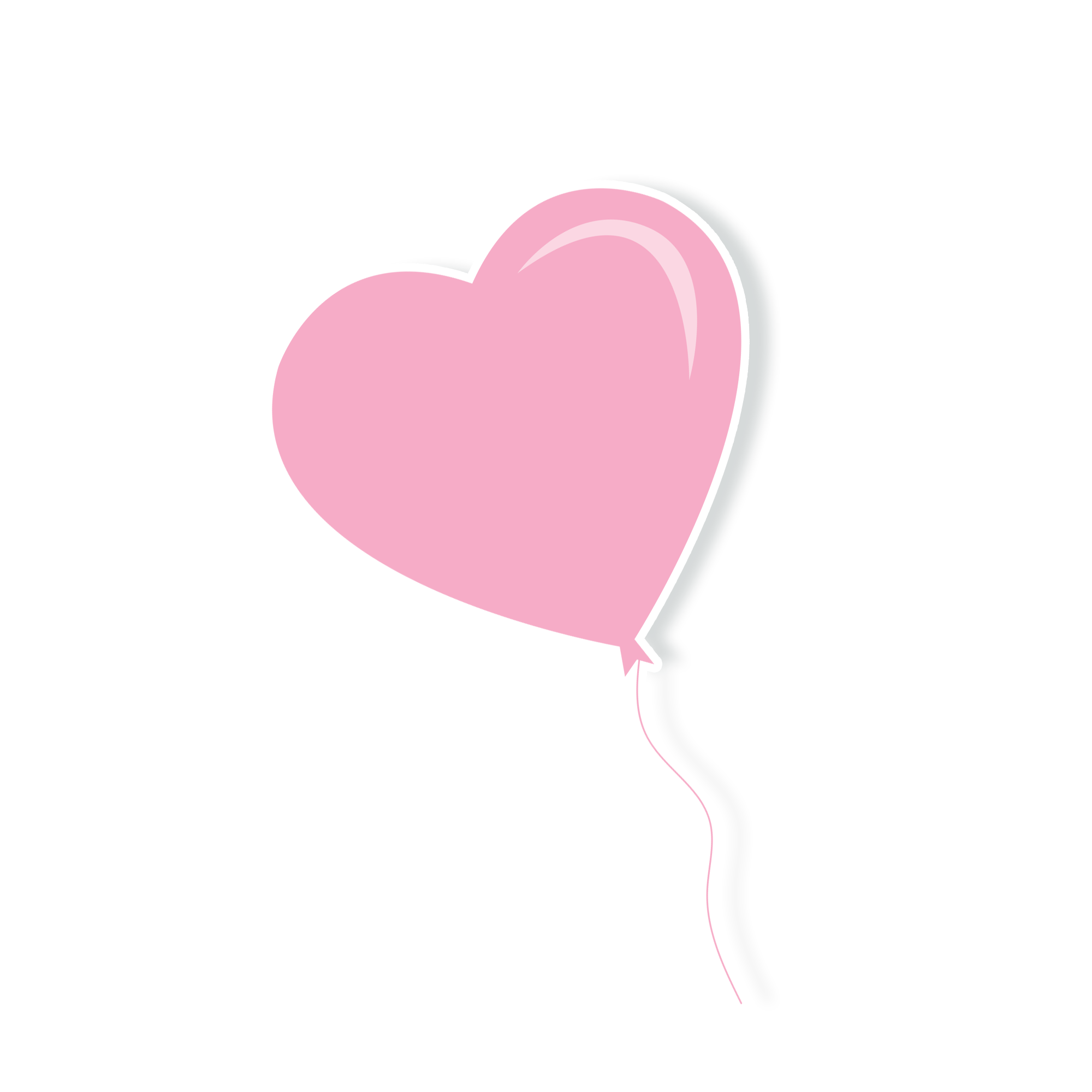 D
HẾT GIỜ
1
2
3
4
5
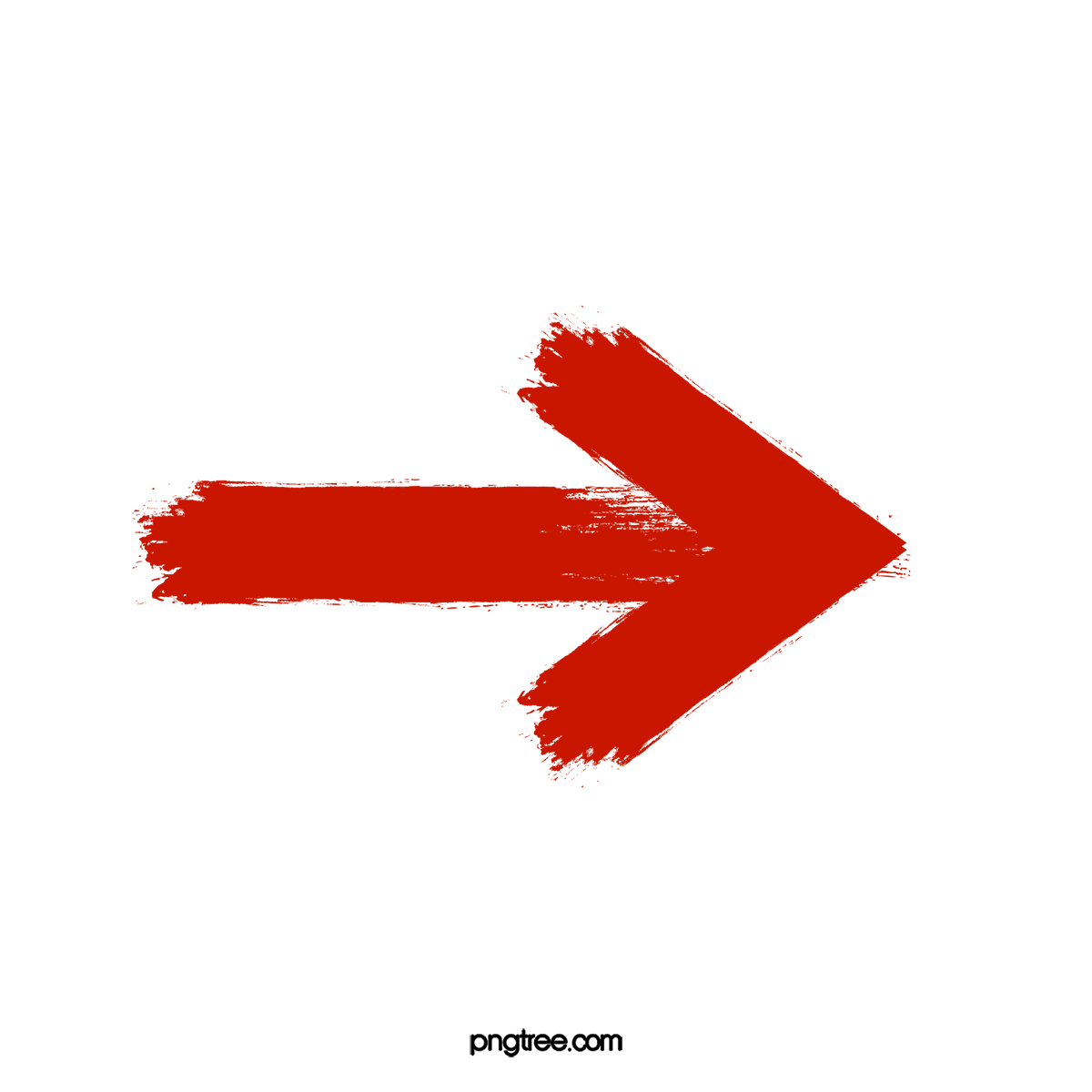 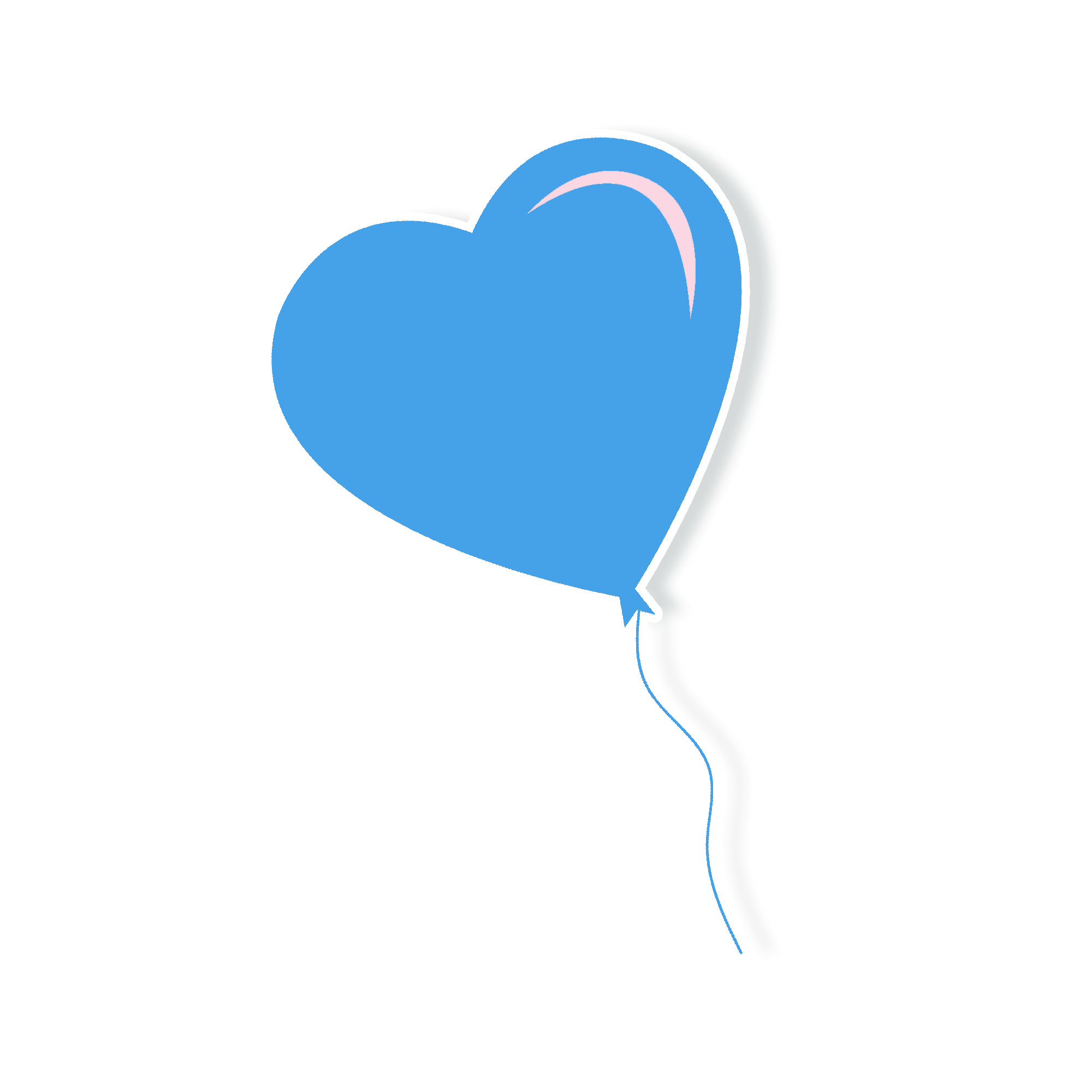 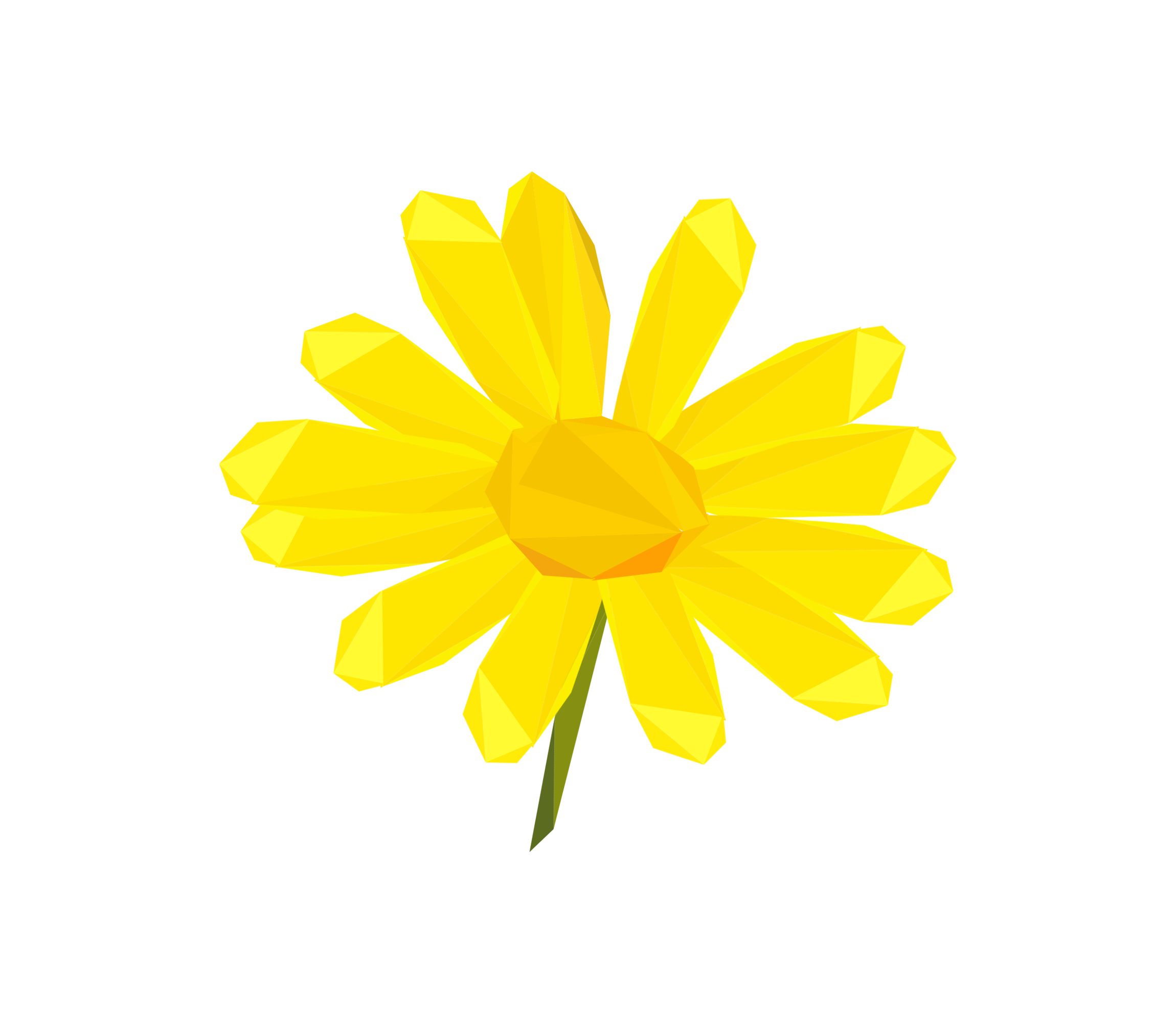 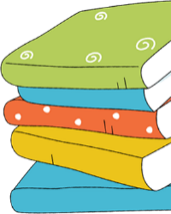 B
Start
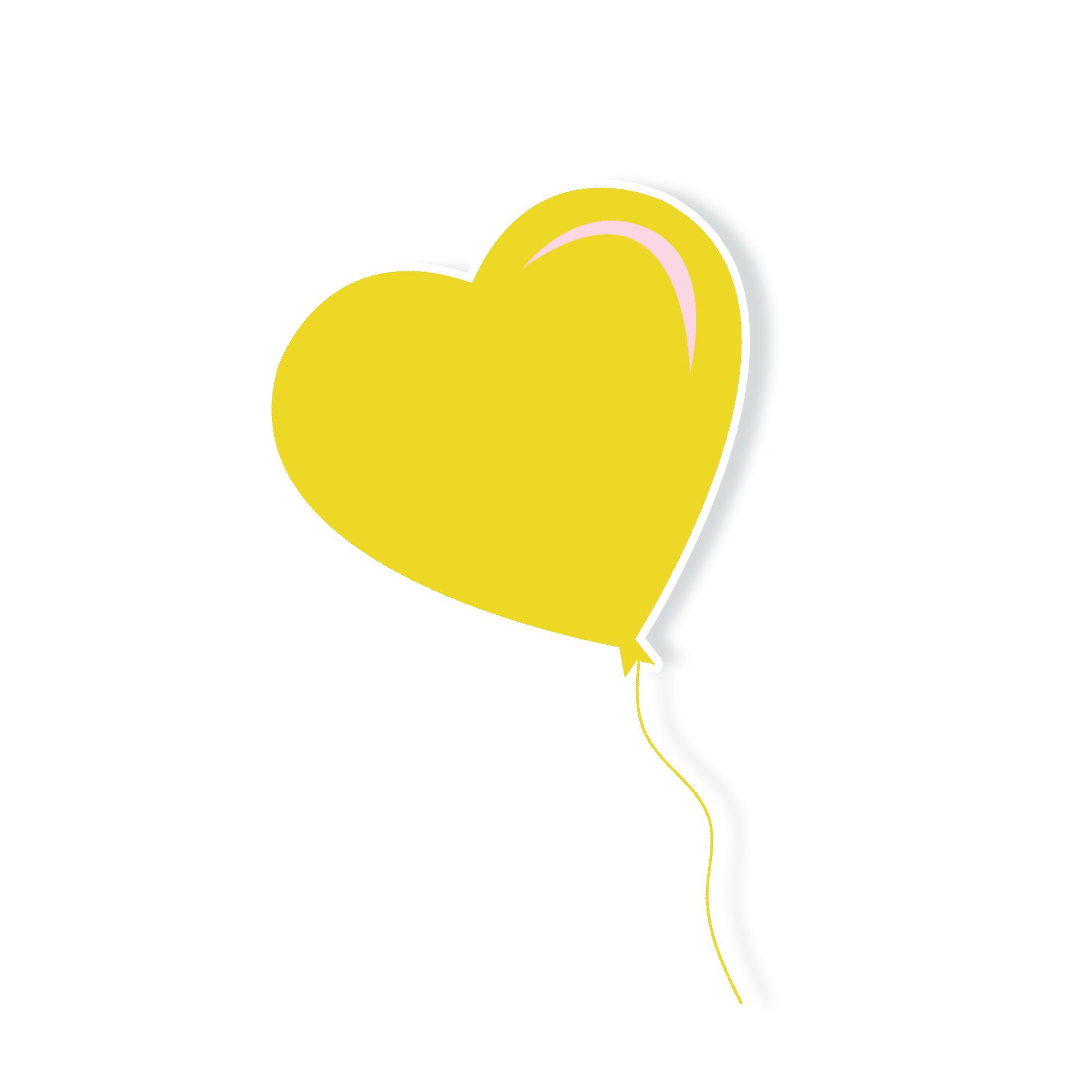 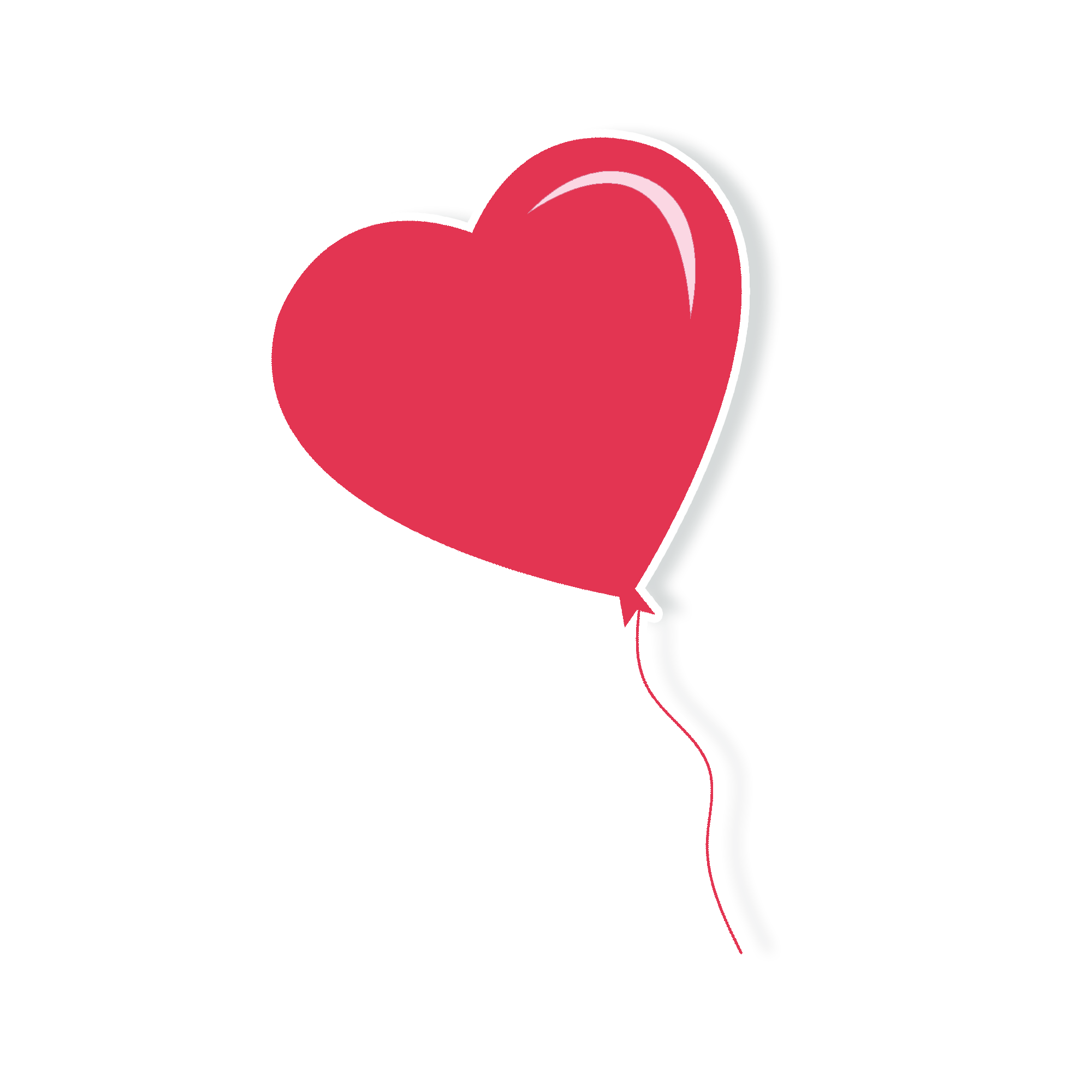 C
A
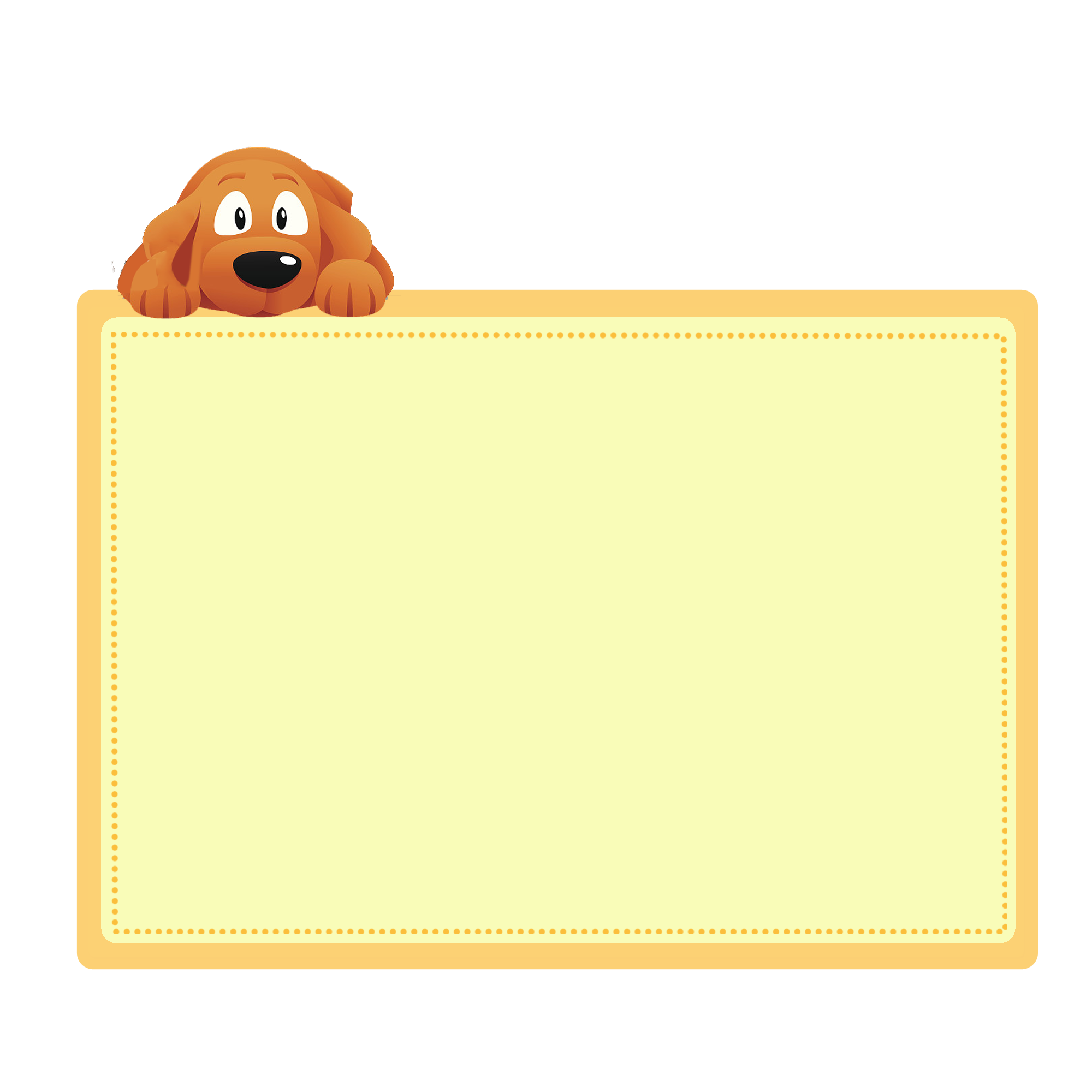 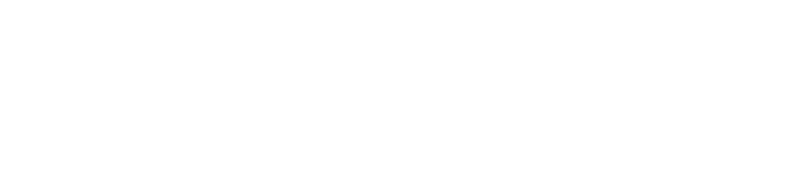 GAME 
BÓNG BAY
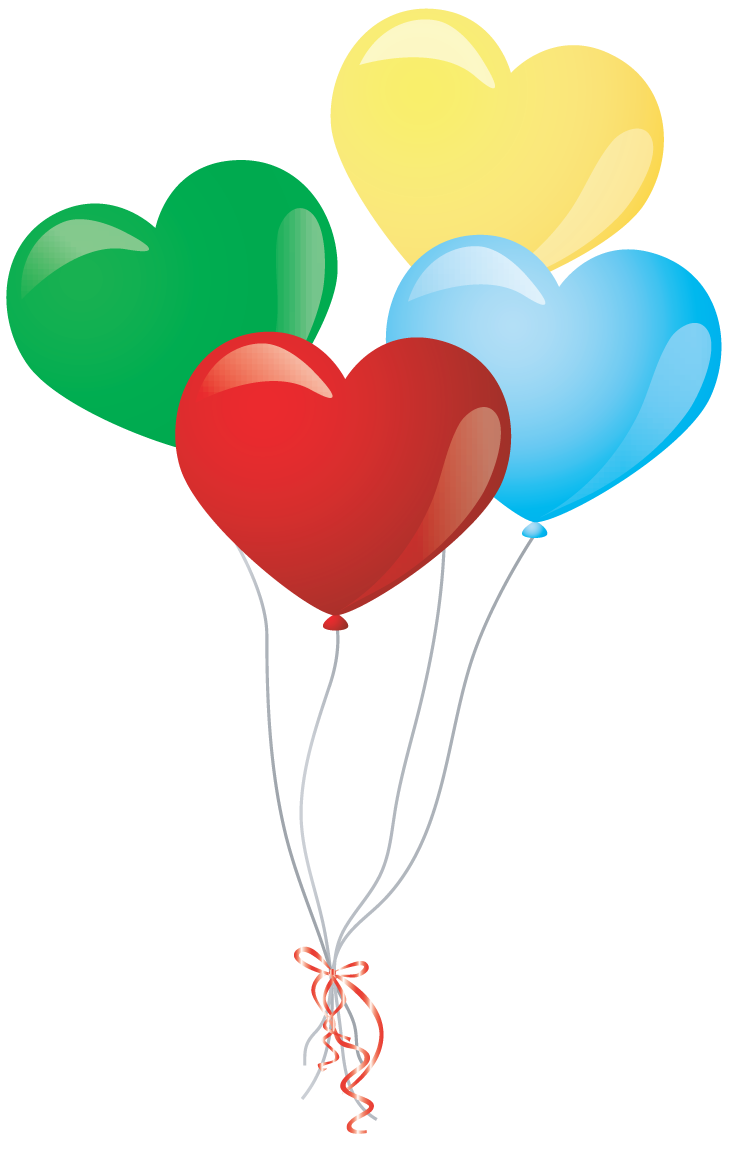 Câu 3: Máy tính để bàn có mấy 
bộ phận chính?
B. 3
A. 2
D. 5
C. 4
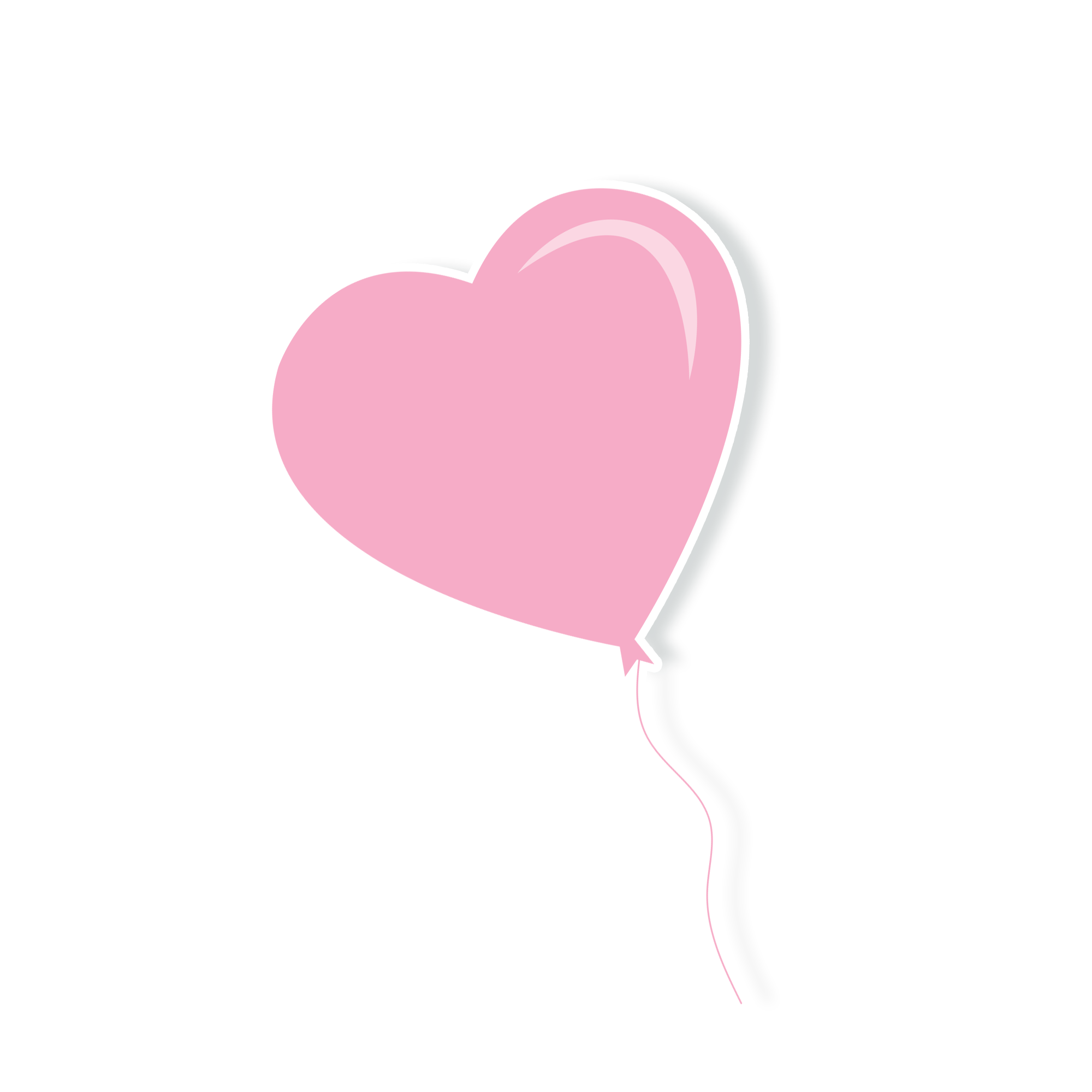 D
HẾT GIỜ
1
2
3
4
5
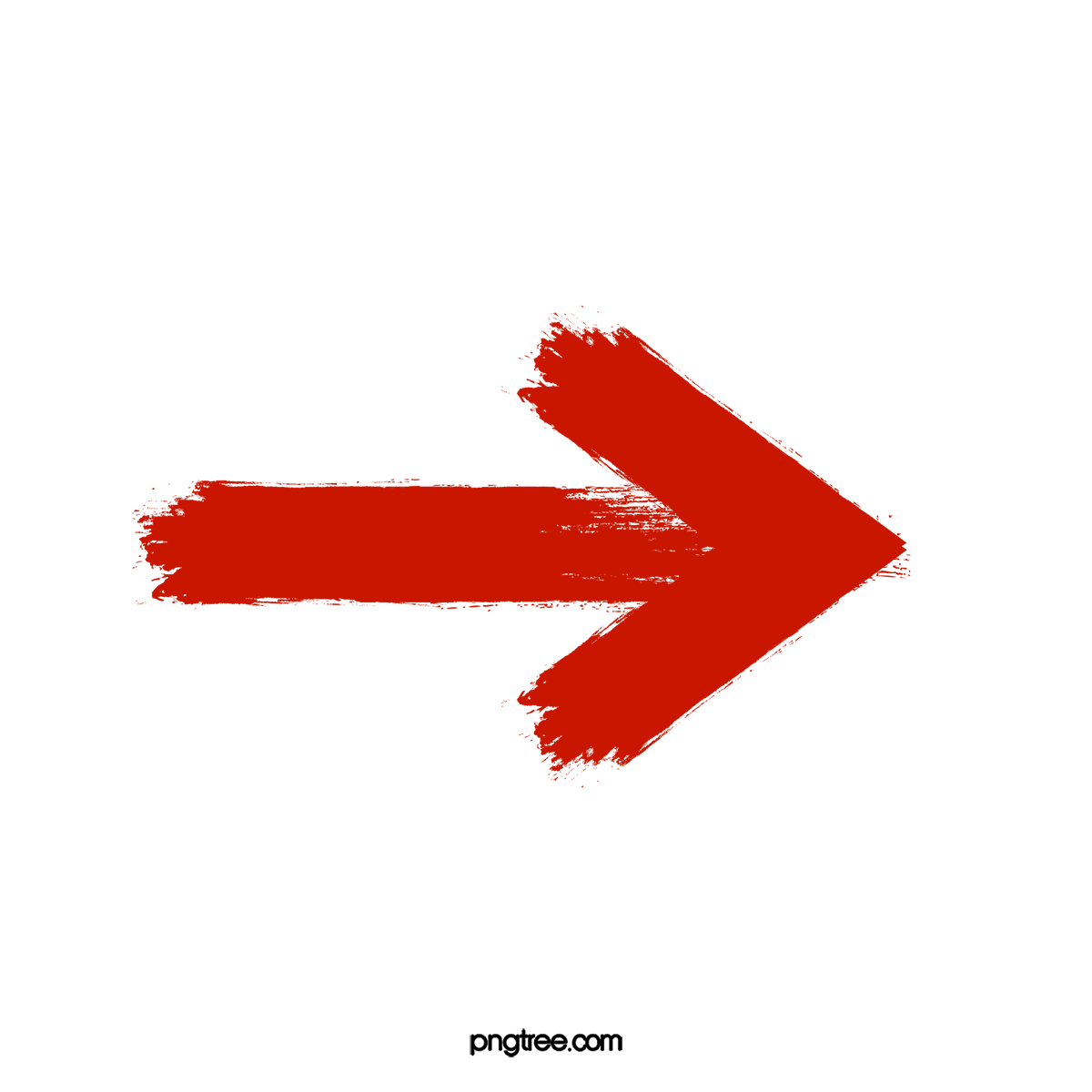 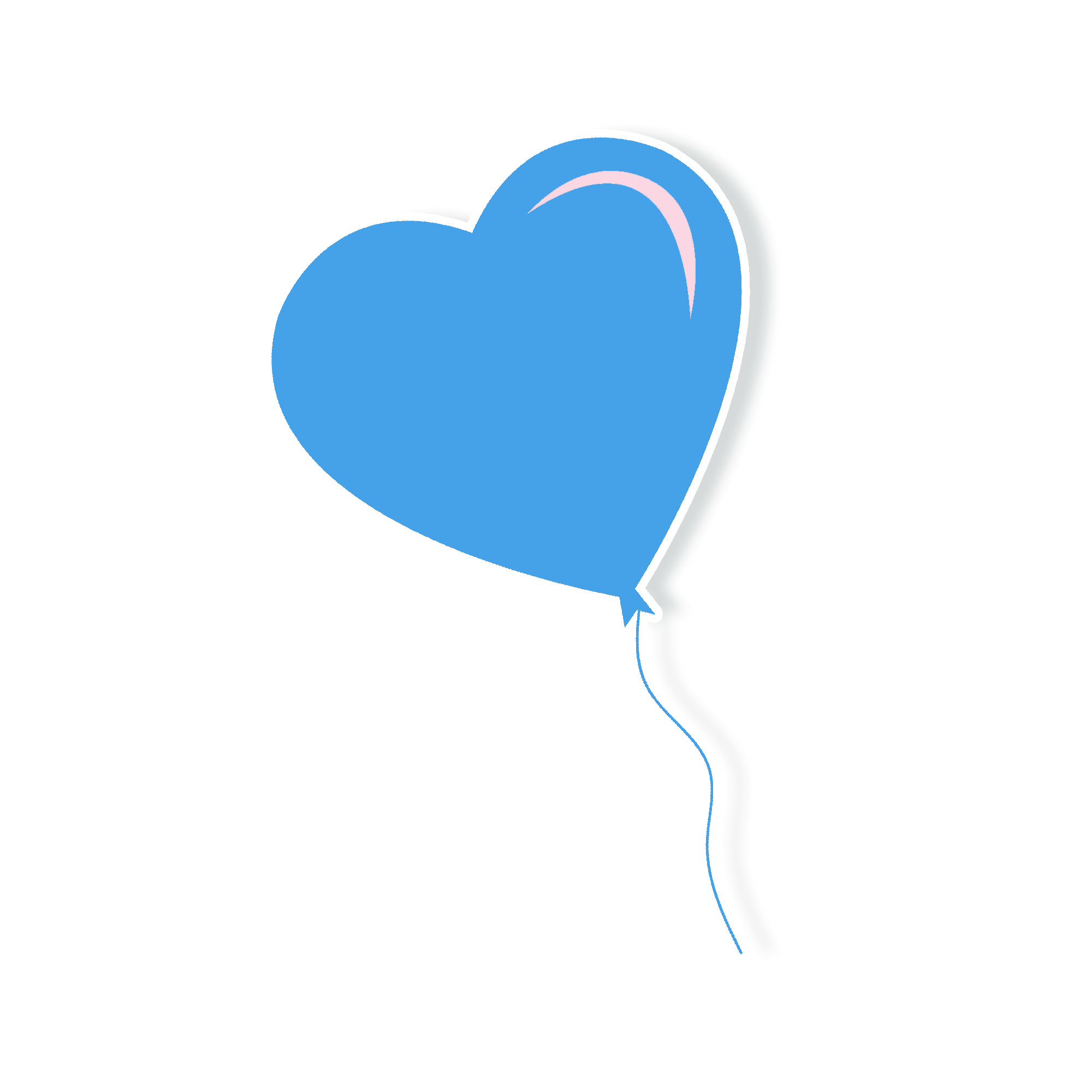 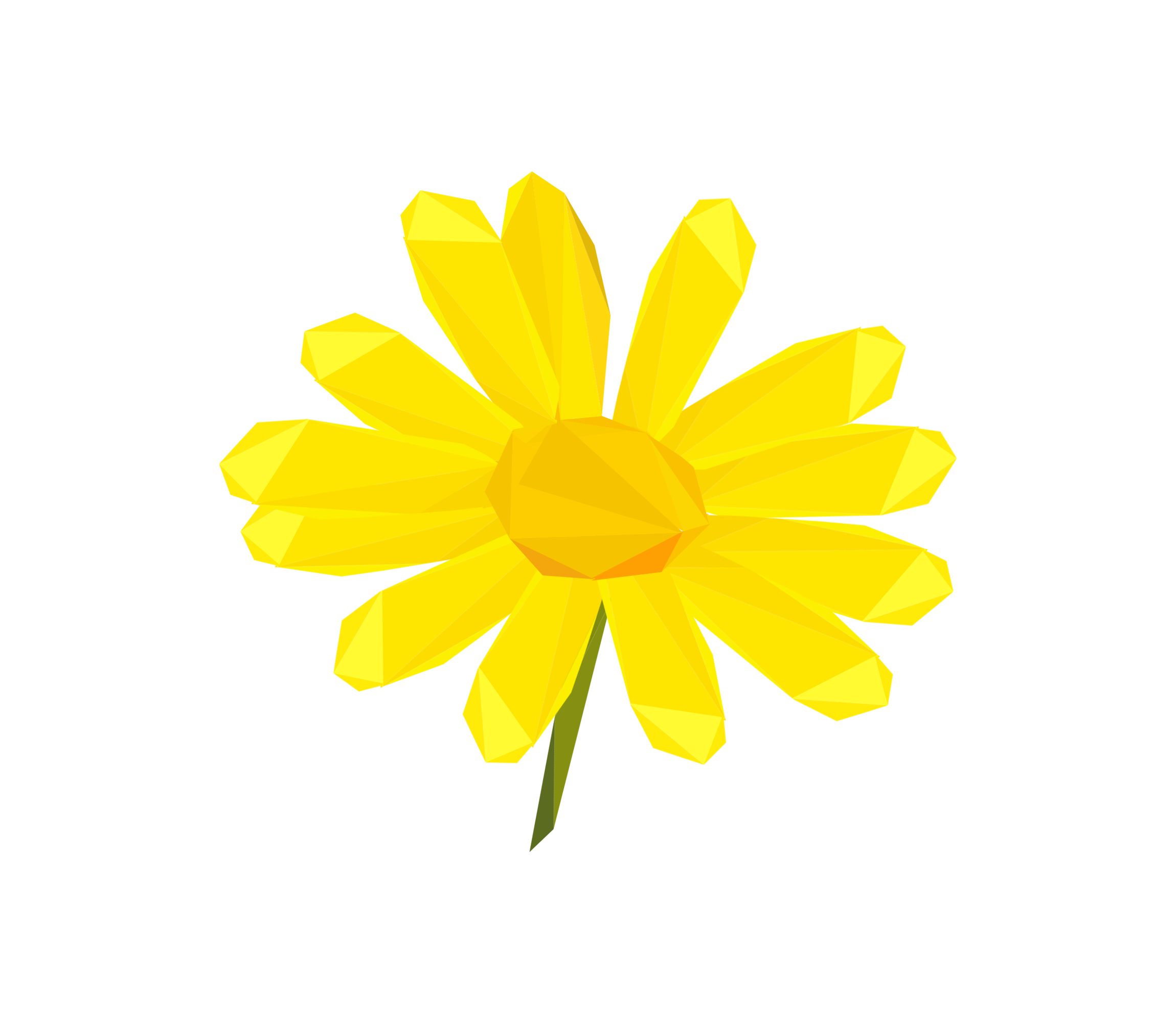 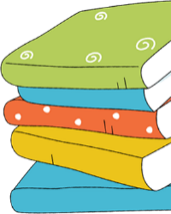 B
Start
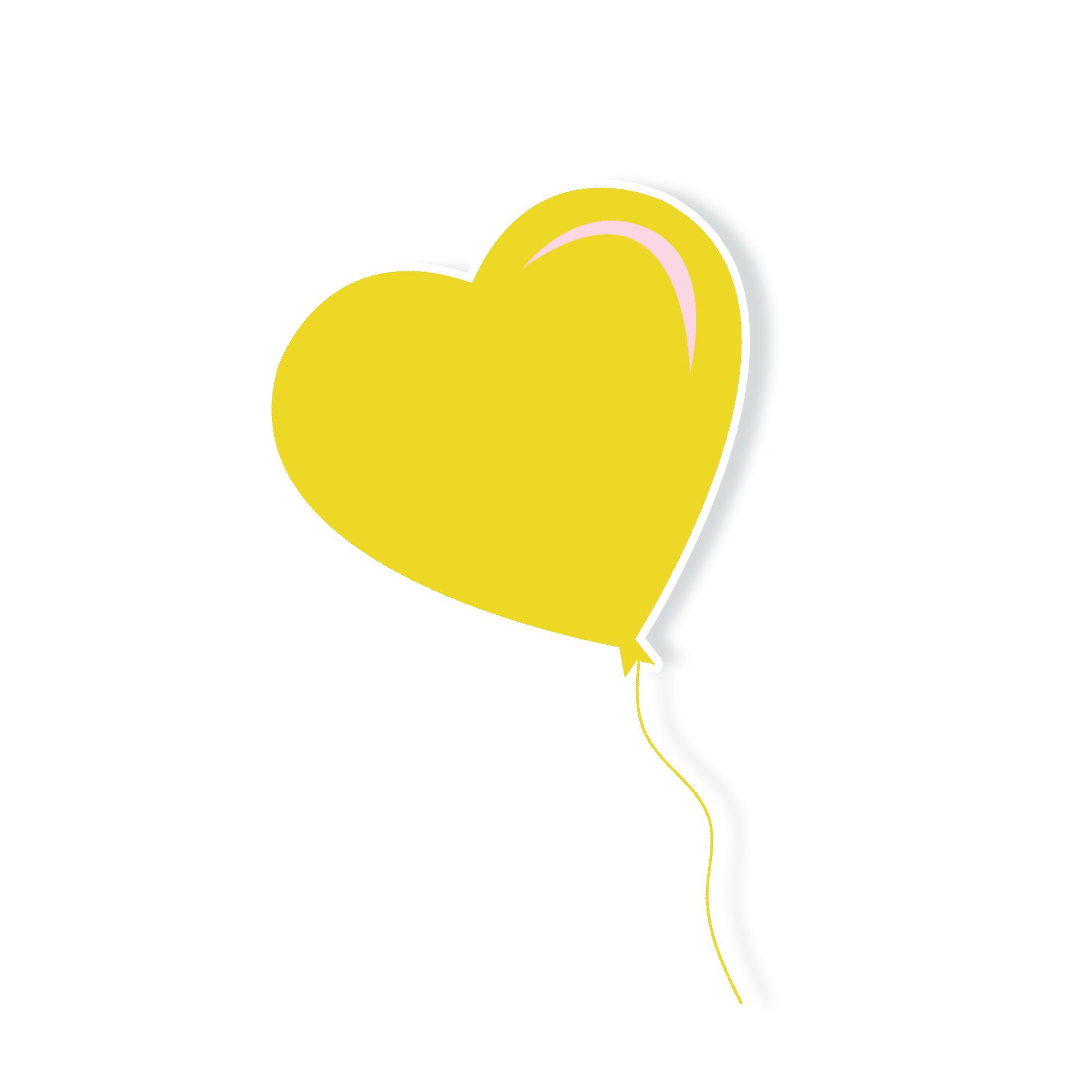 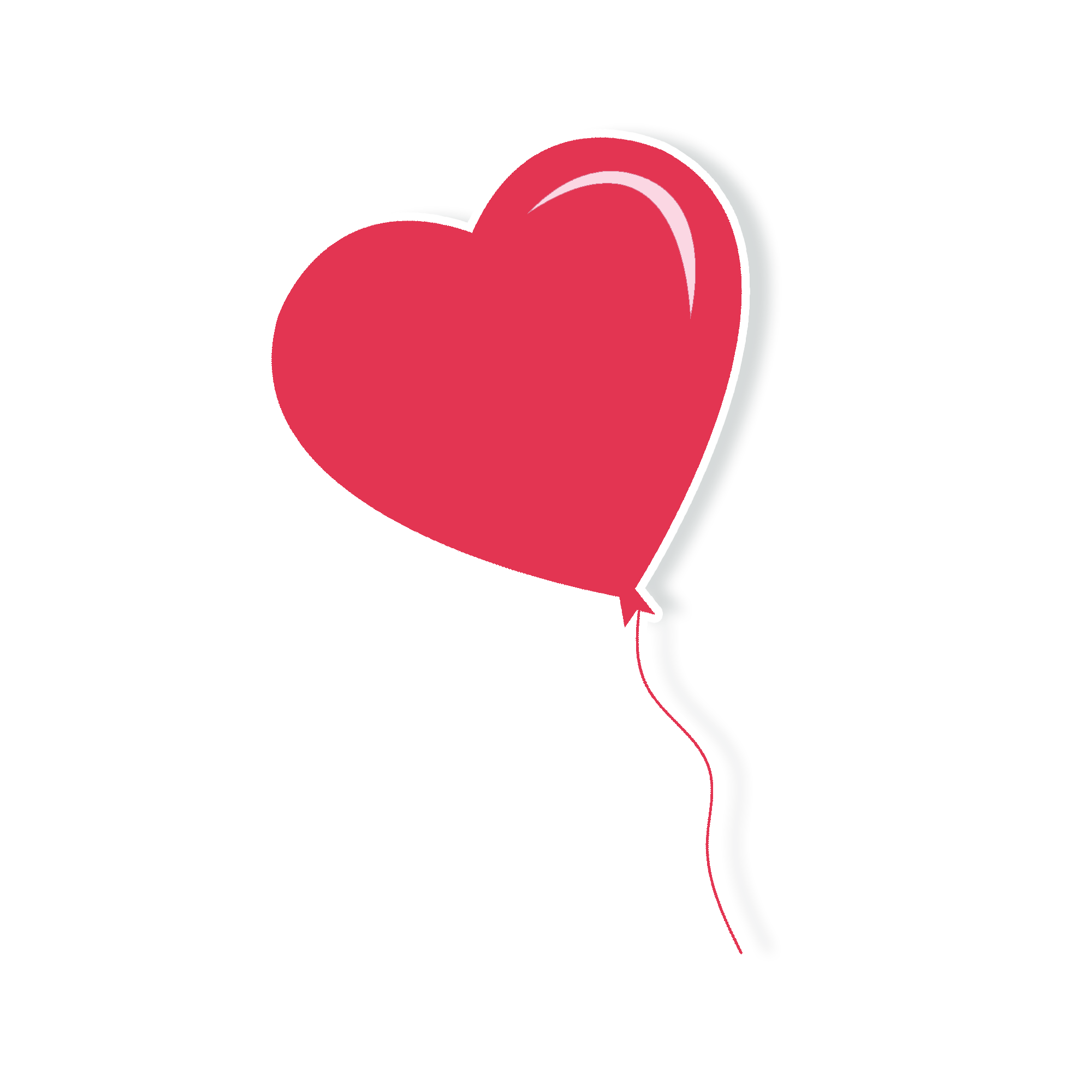 C
A
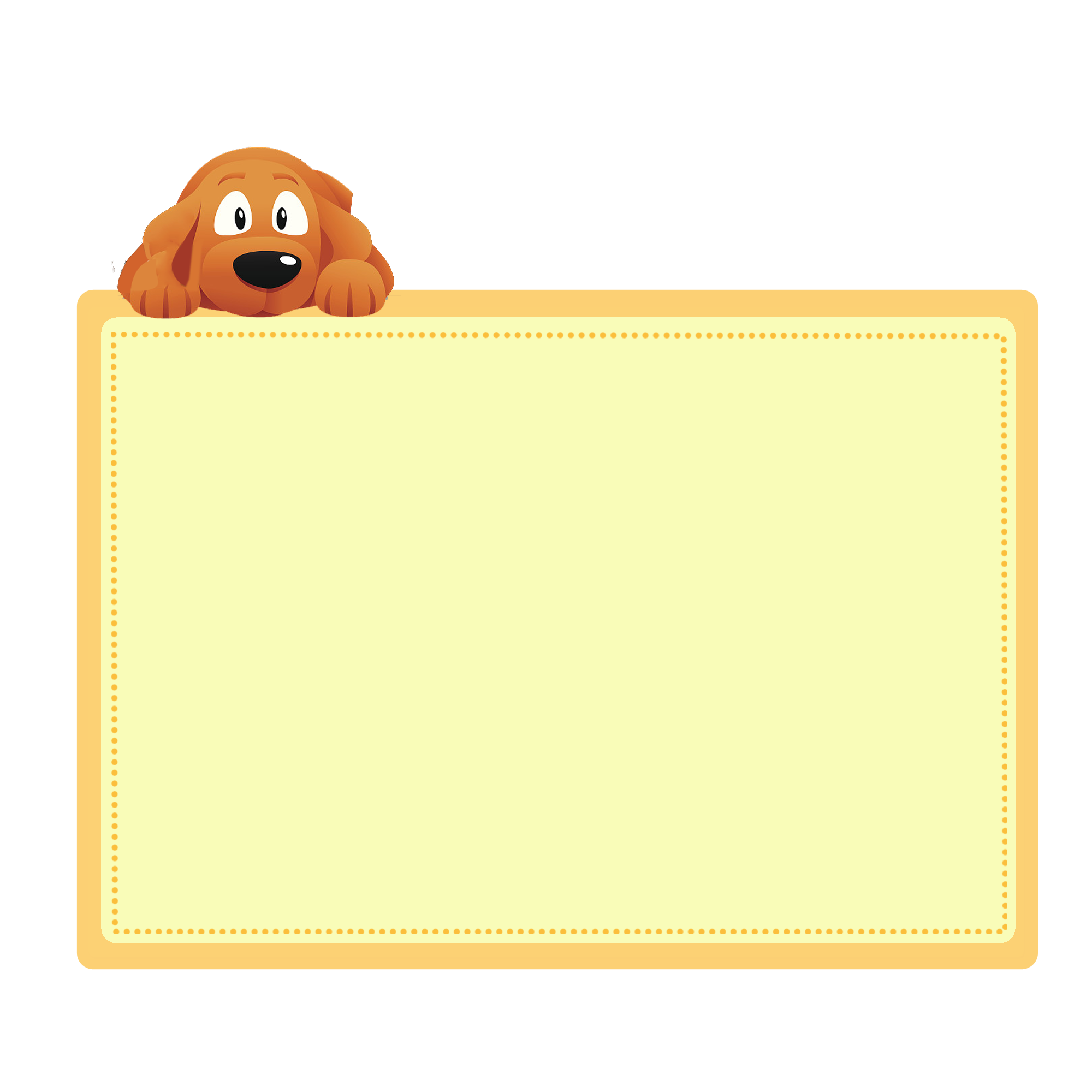 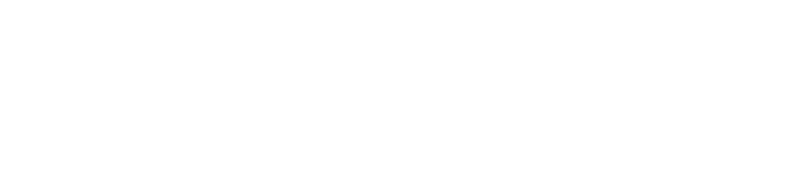 GAME 
BÓNG BAY
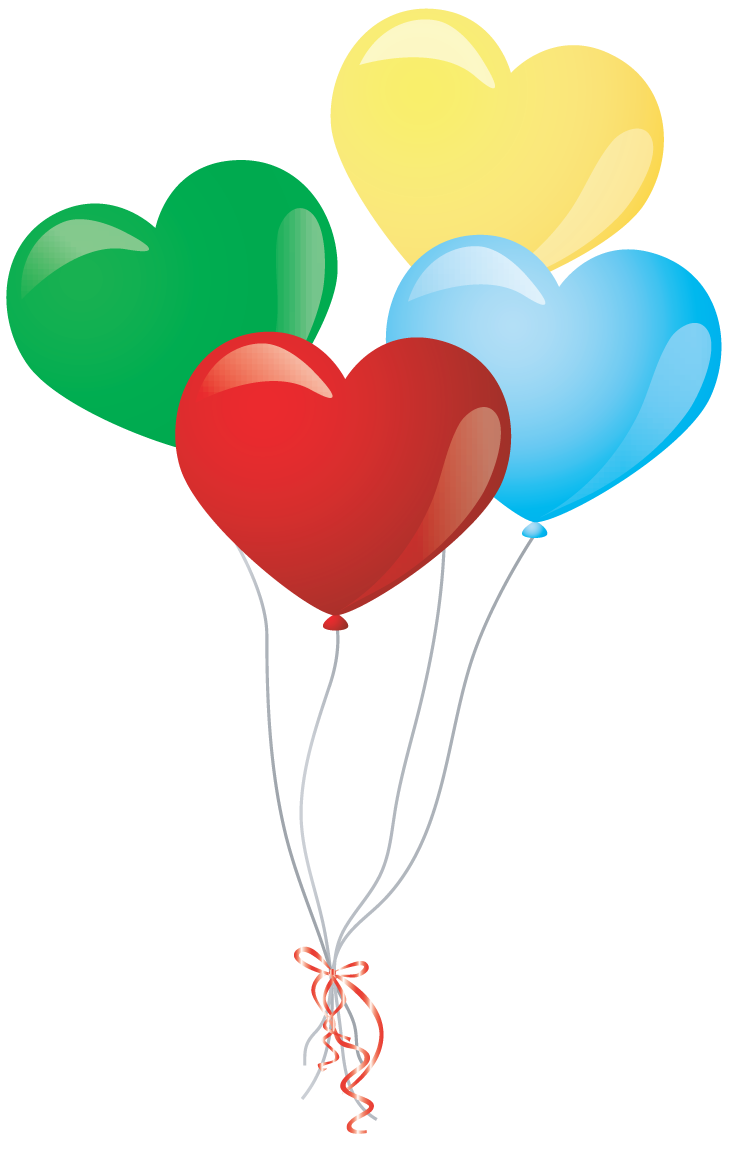 Câu 4: Phím nào dung để gõ chữ hoa?
A. Enter
B.Cách
C. Backspace
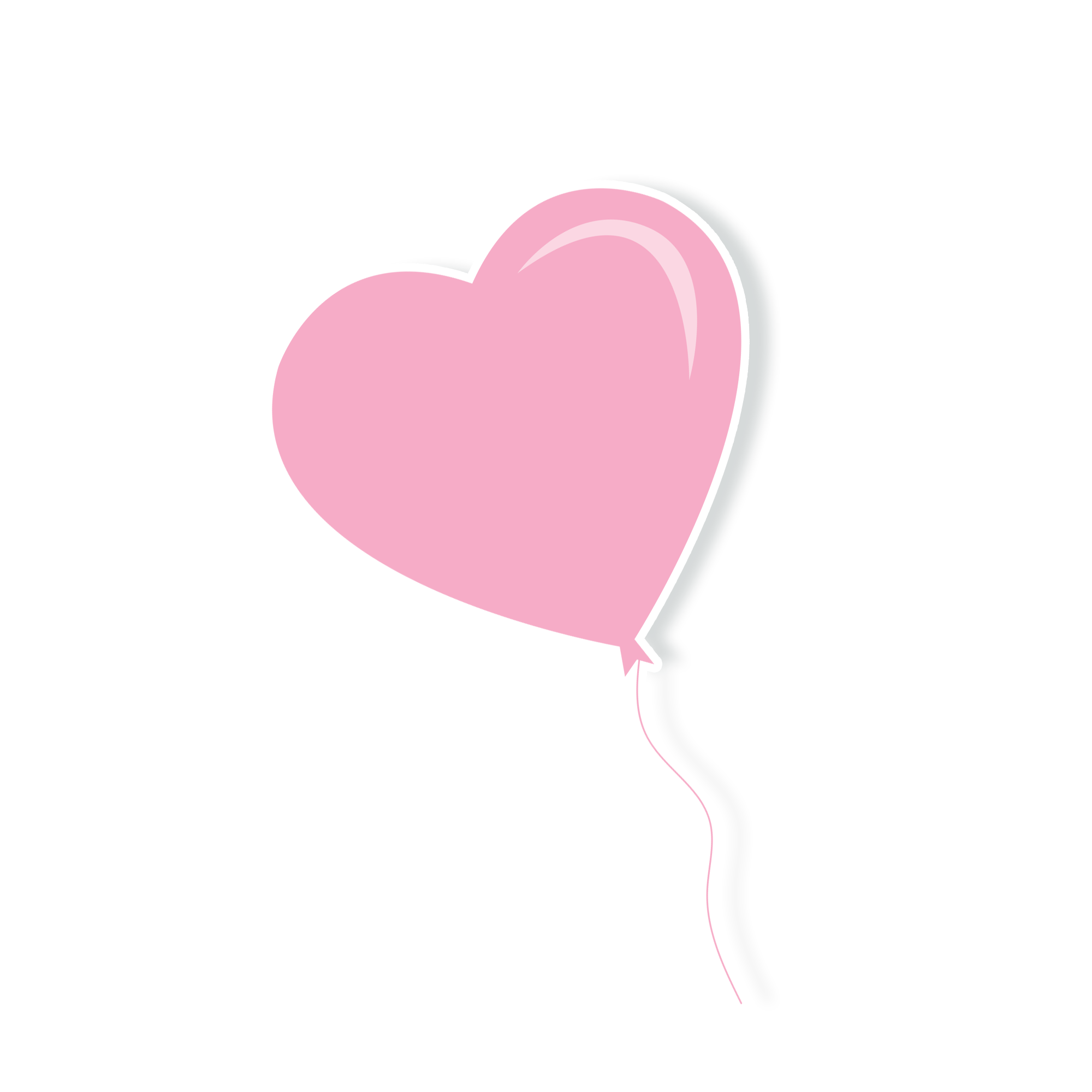 D. CapsLock
D
HẾT GIỜ
1
2
3
4
5
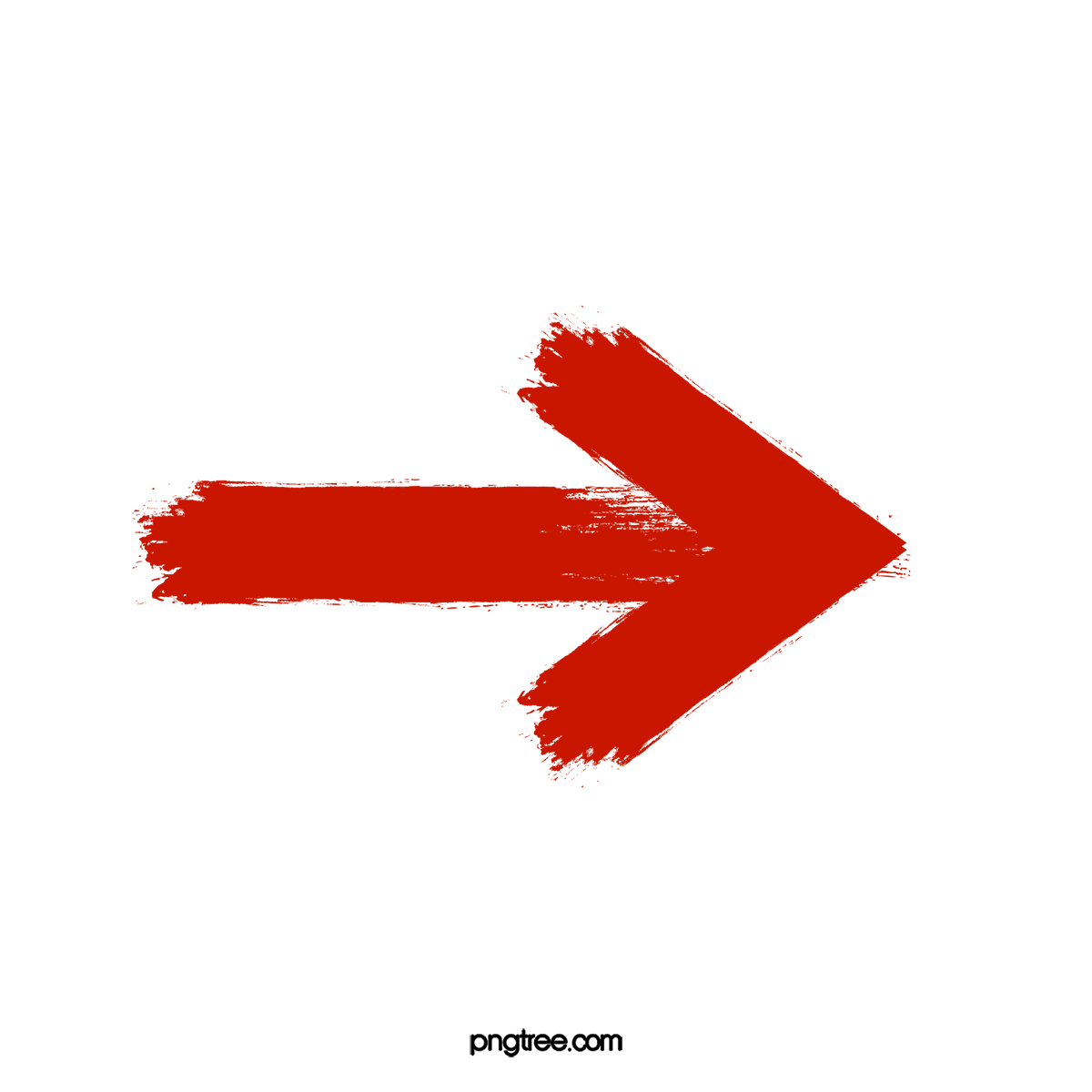 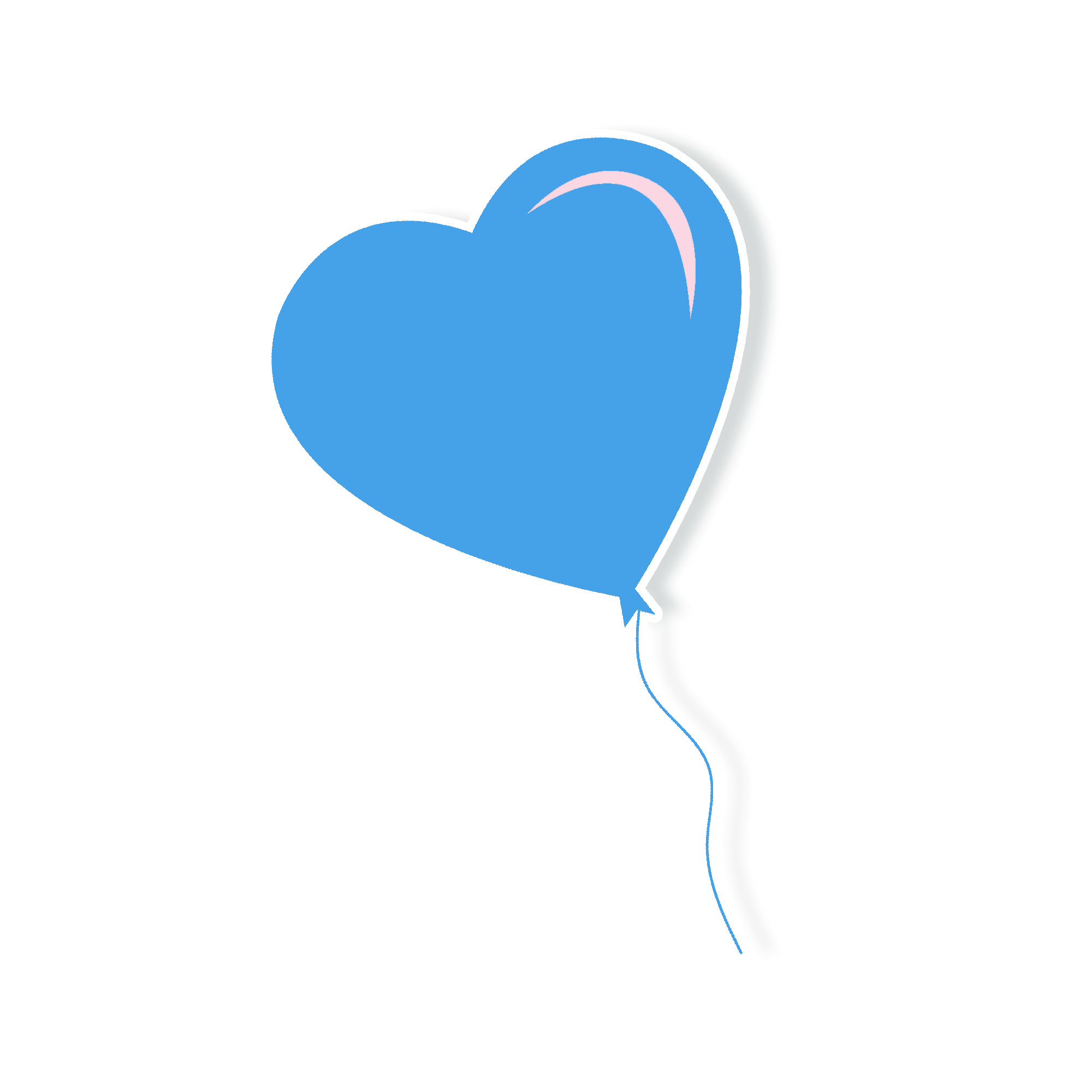 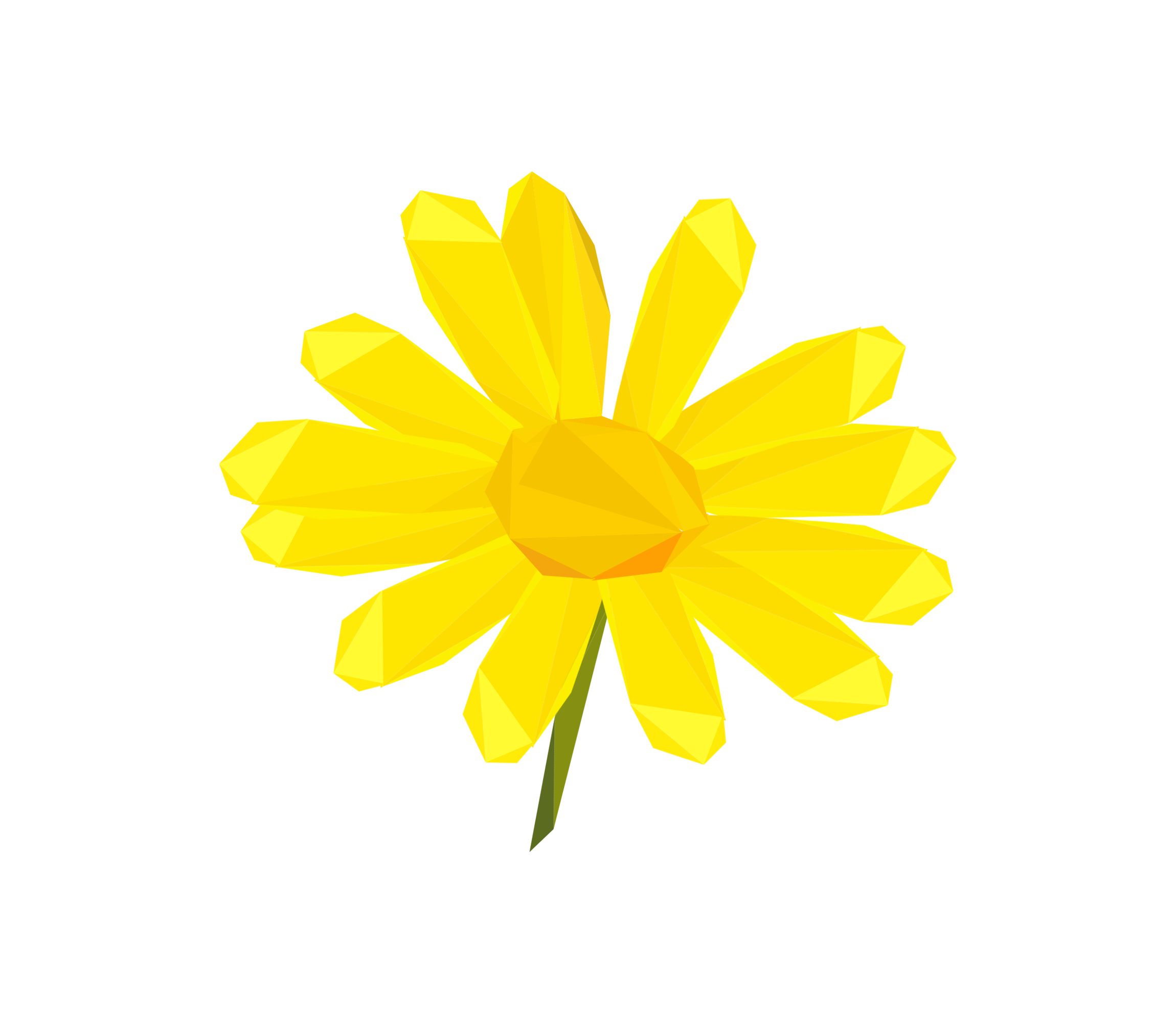 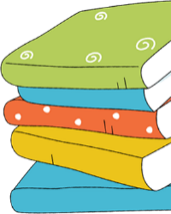 B
Start
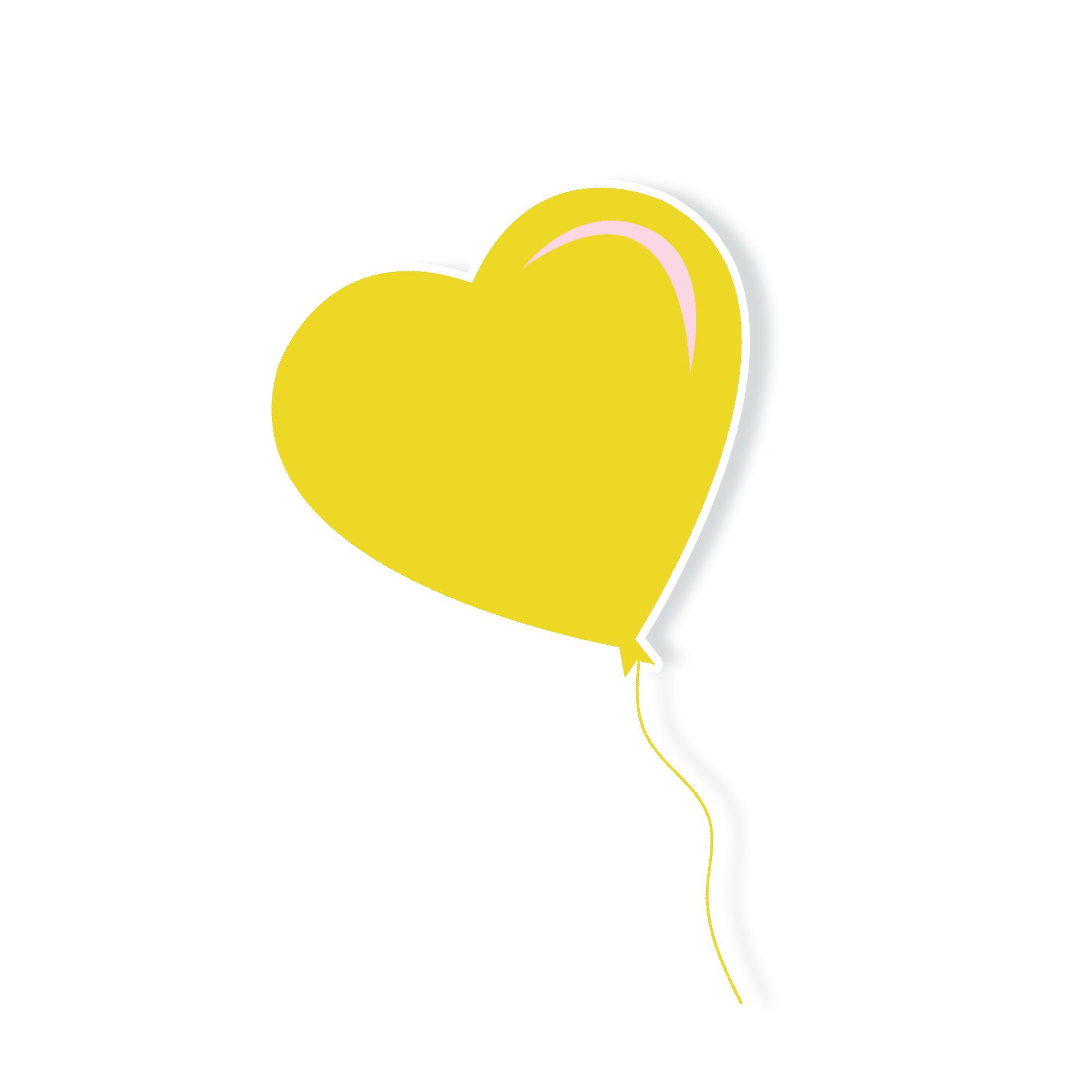 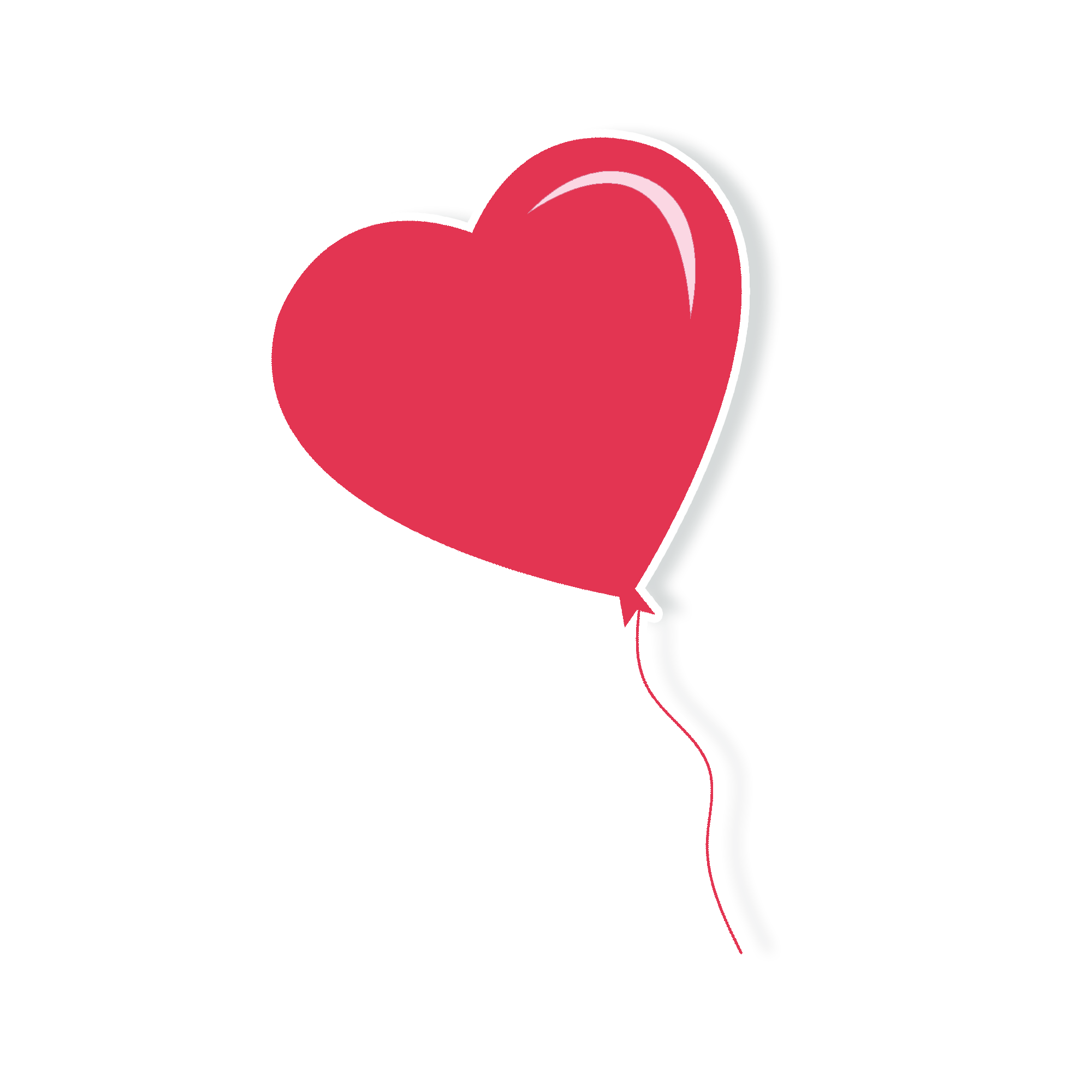 C
A
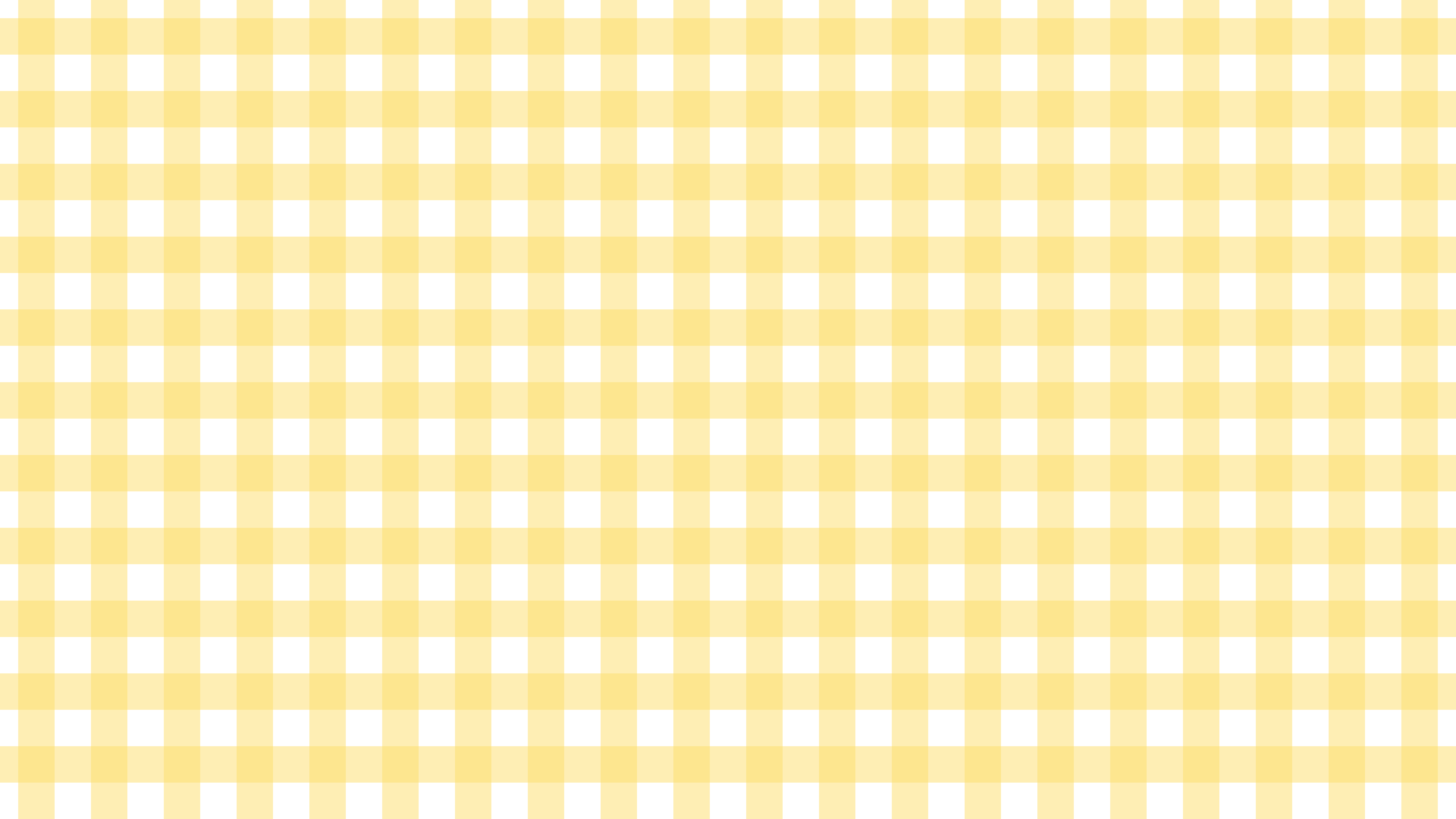 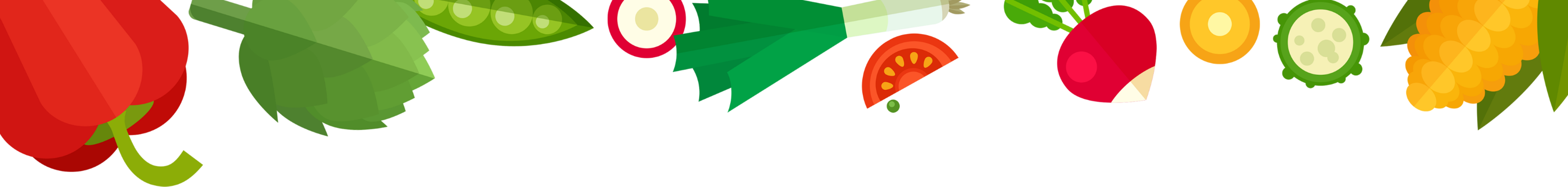 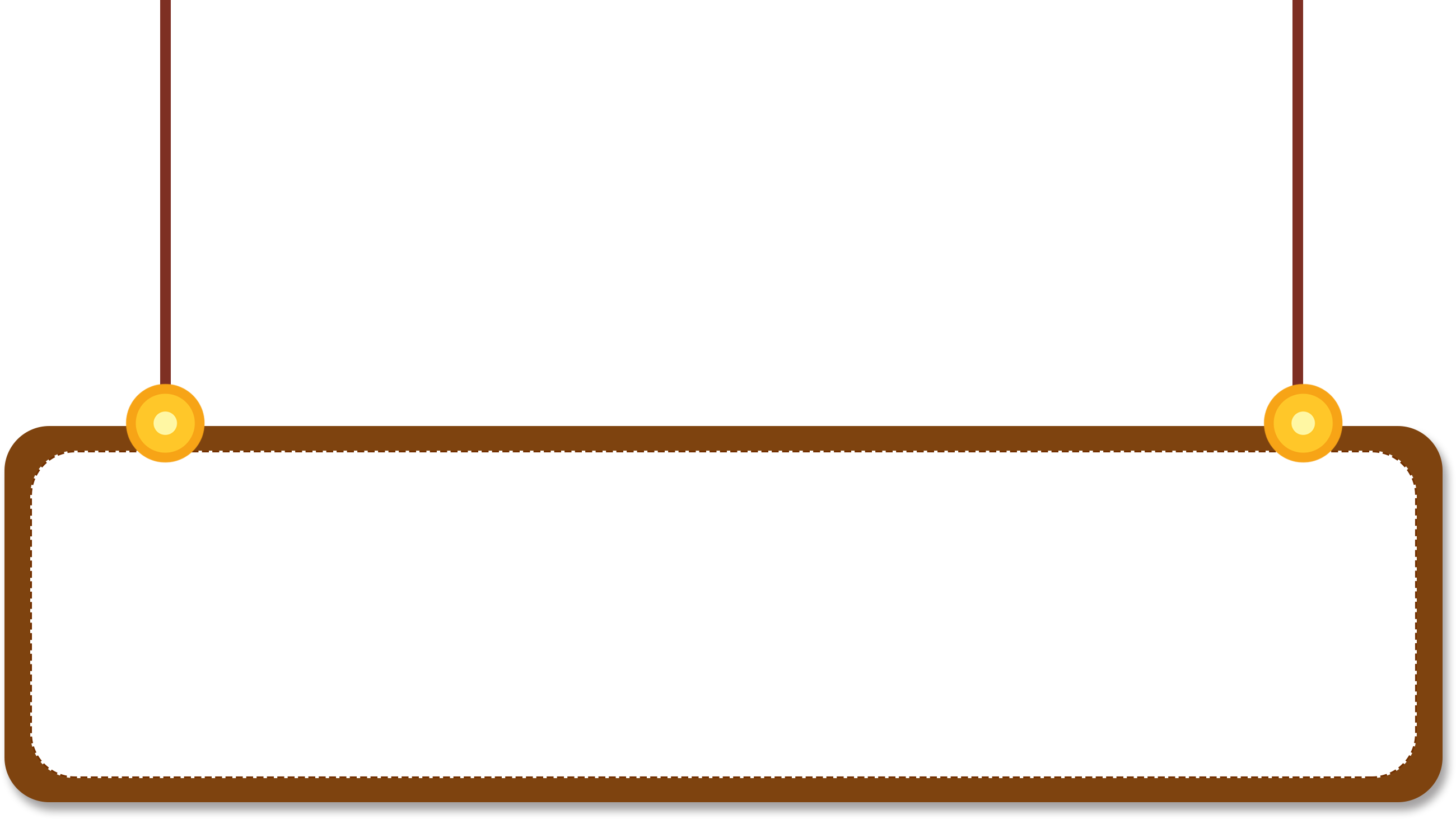 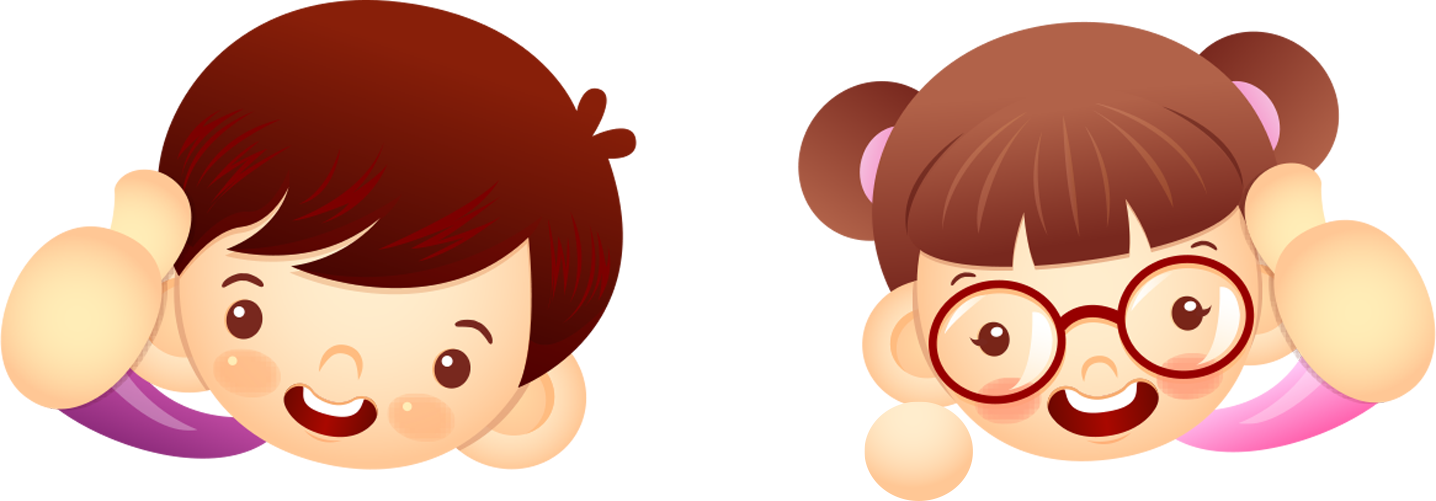 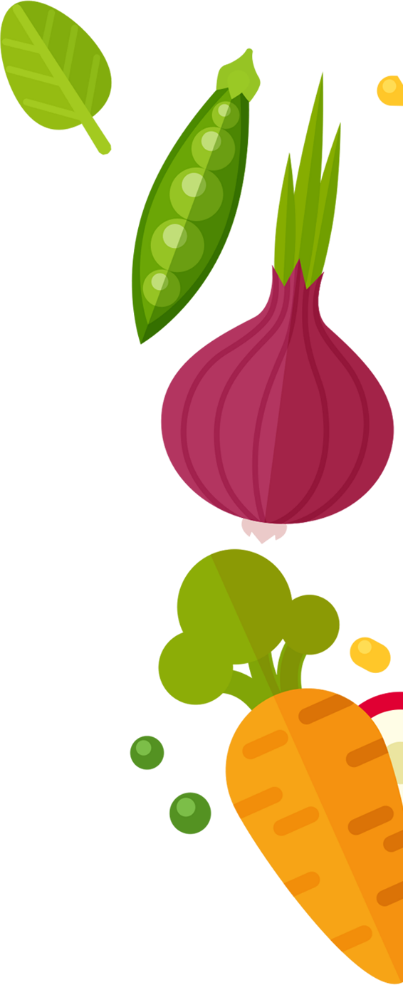 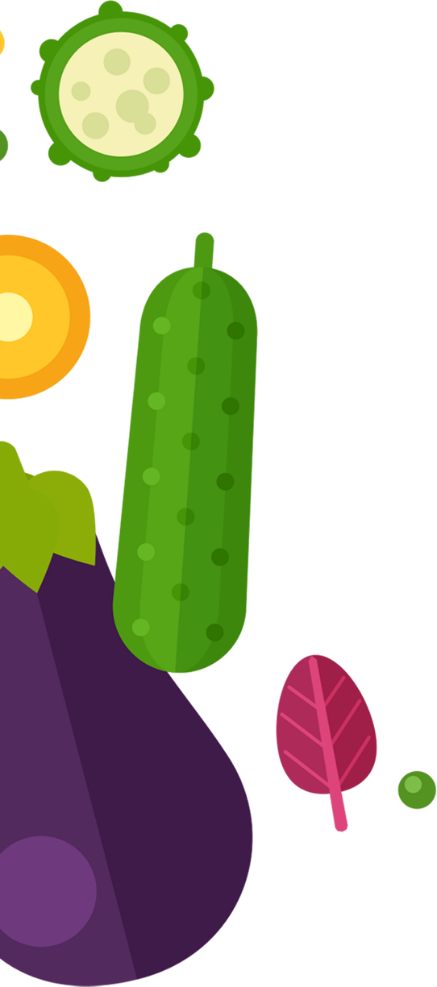 Chúc mừng các em
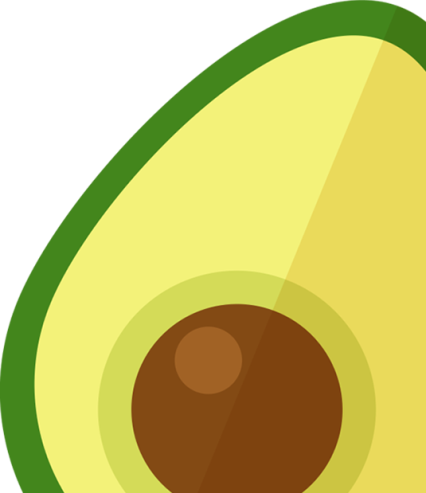 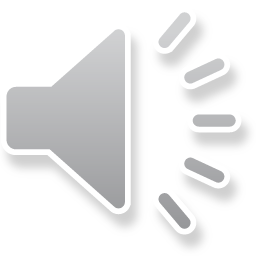 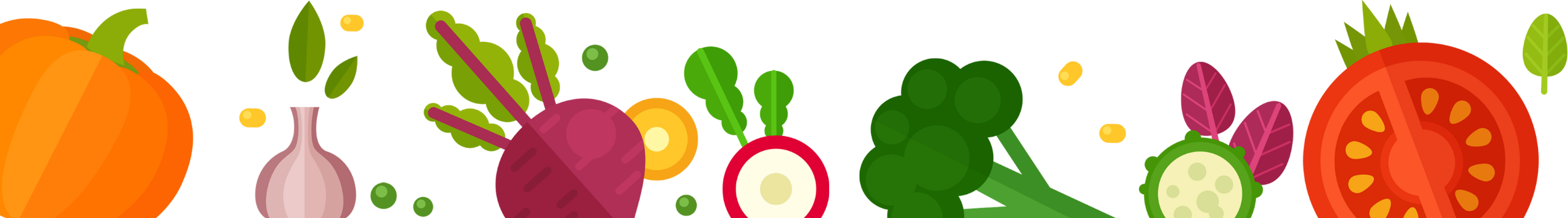 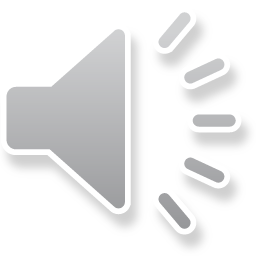